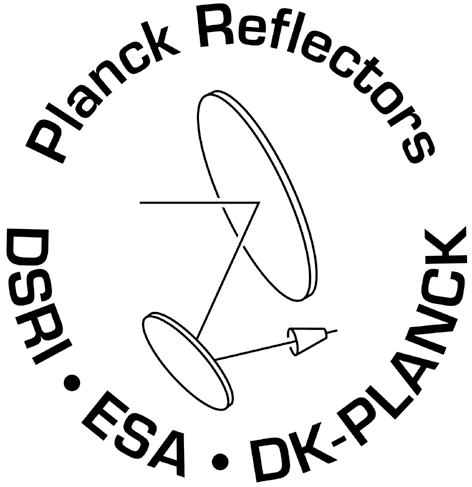 PLANCK Reflector Programme
Penzias and Wilson Nobel Price in Physics 1978
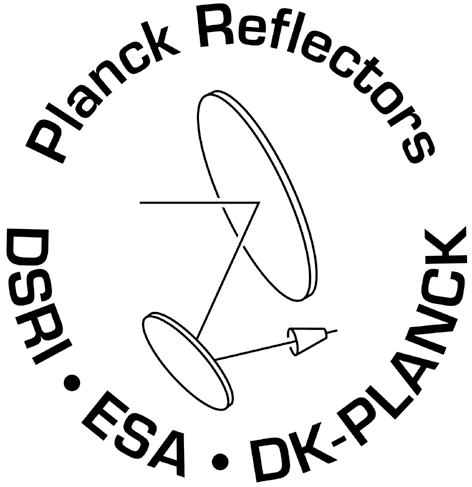 PLANCK Reflector Programme
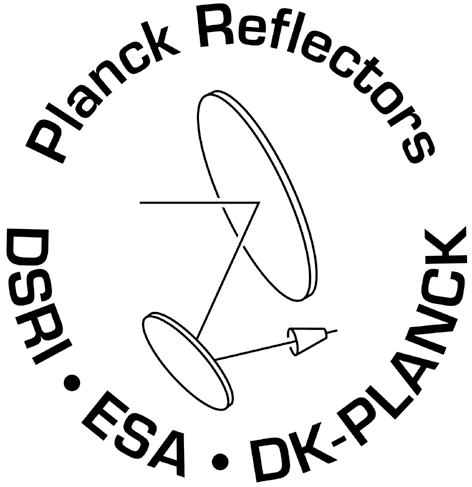 PLANCK Reflector Programme
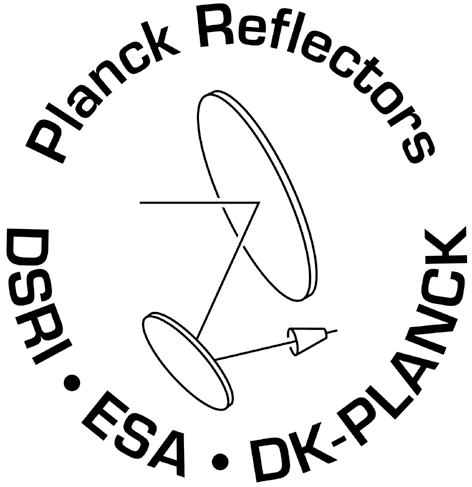 PLANCK Reflector Programme
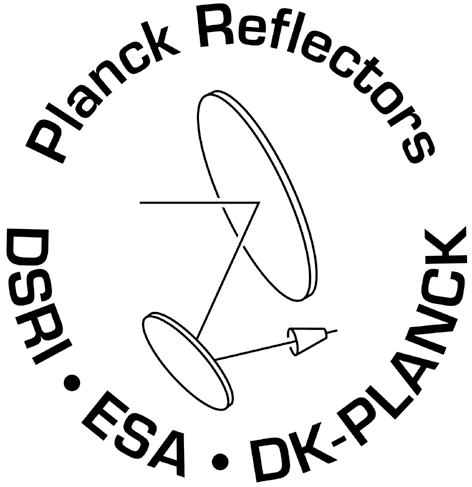 PLANCK Reflector Programme
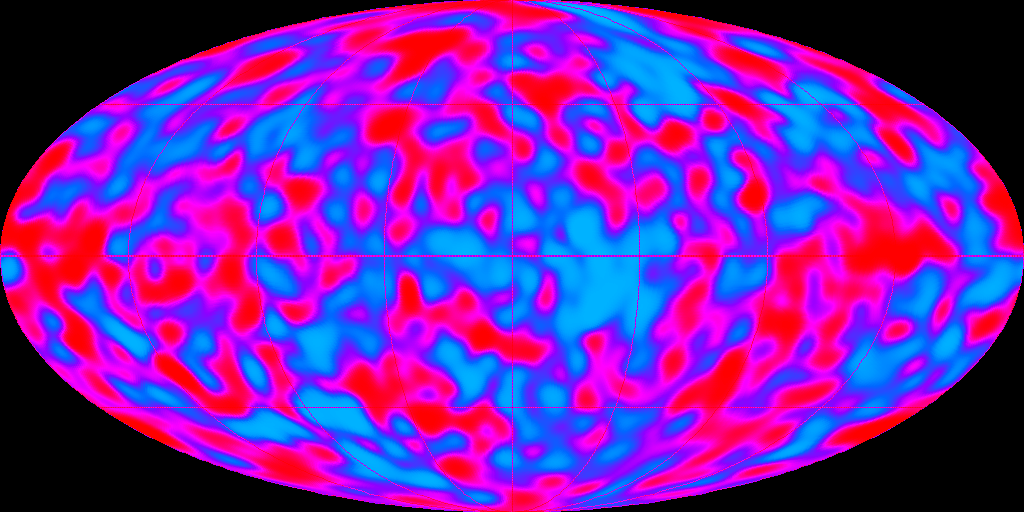 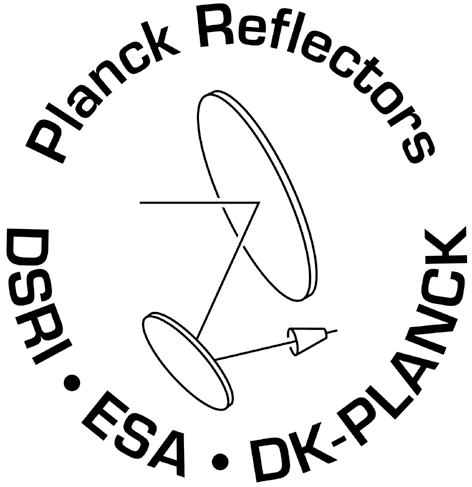 PLANCK Reflector Programme
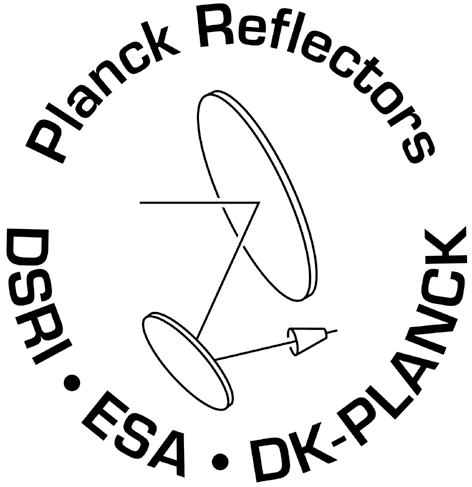 Planck Reflector Programme
The ESA Planck CMB Mission
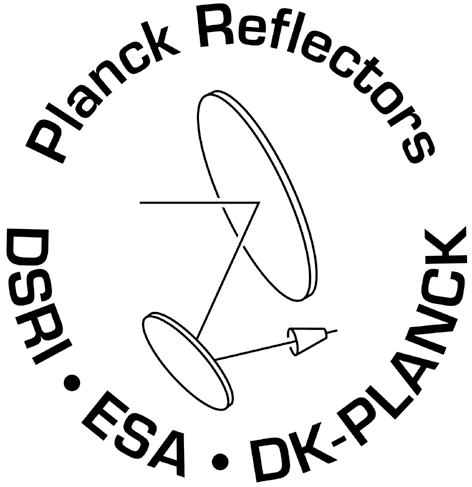 PLANCK Reflector Programme
DTU Space: PI status in the Planck mission ->
assuring Danish scientists direct acces to 
the Planck database
Support from SNF and ESA – Følgeforskning

Planck was launched  May 14 2009

July 5. 2009 in orbit around L2
July 5 – August 13 CPV
August 13 – 27 First Light Survey
Januar 2013  no more liquid He

December 2013 no more cooling power
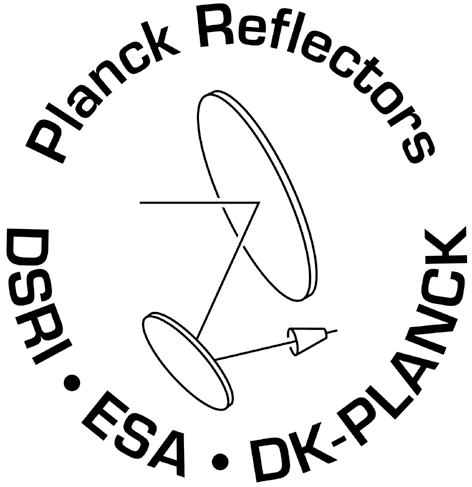 PLANCK Reflector Programme
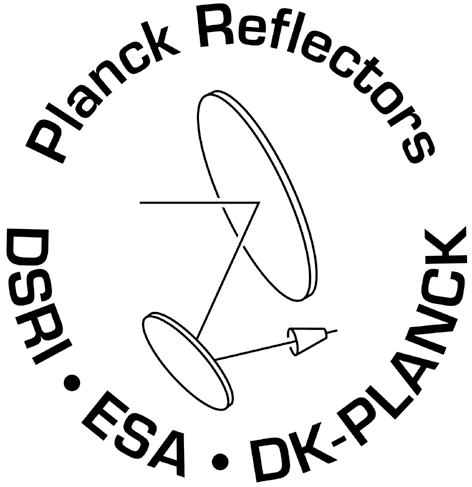 PLANCK Reflector Programme
The Launch of Herschel/Planck

May 14 2009 from Kourou
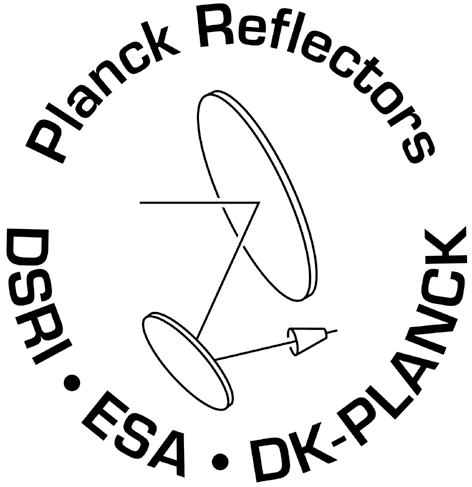 PLANCK Reflector Programme
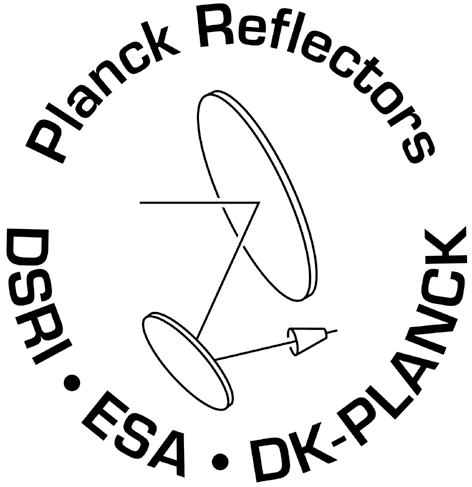 PLANCK Reflector Programme
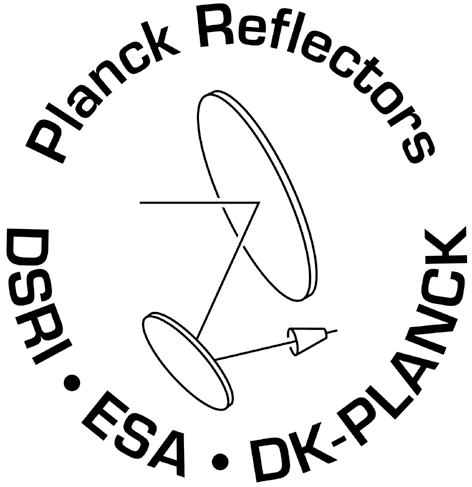 PLANCK Reflector Programme
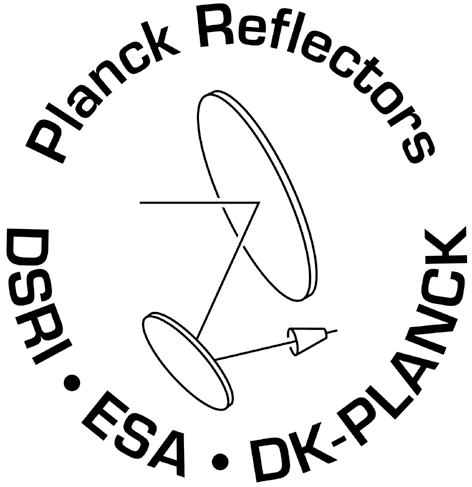 PLANCK Reflector Programme
The Launch of Herschel/Planck
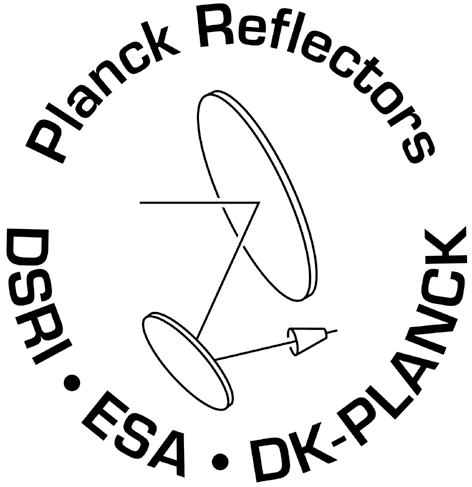 PLANCK Reflector Programme
Planck 1. all-sky kort 2010
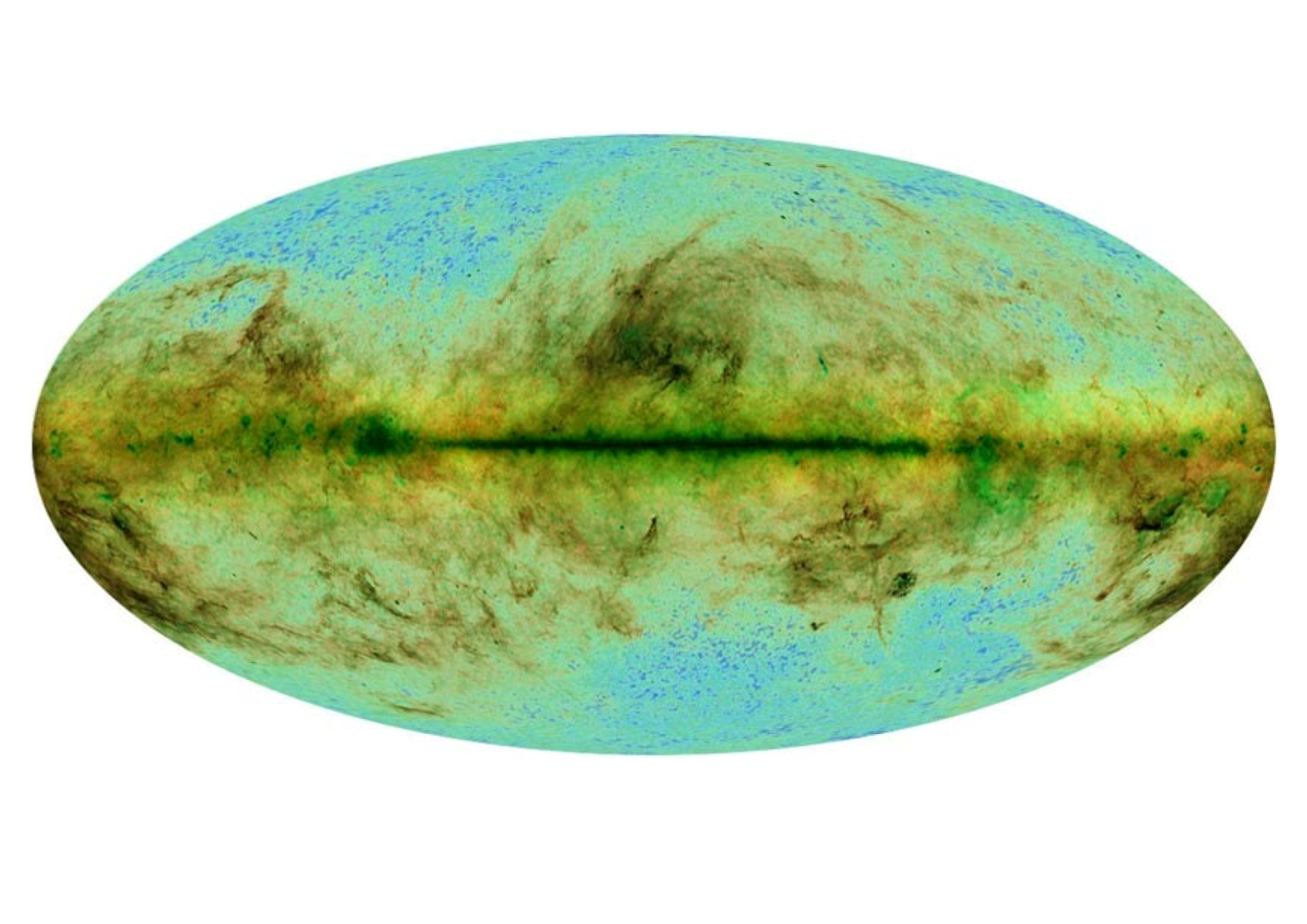 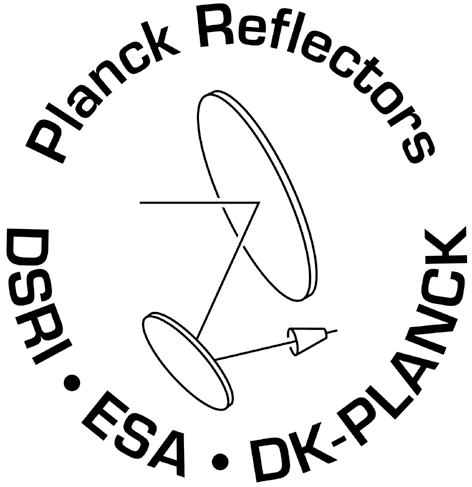 PLANCK Reflector Programme
Planck 1. CMB kort 2012
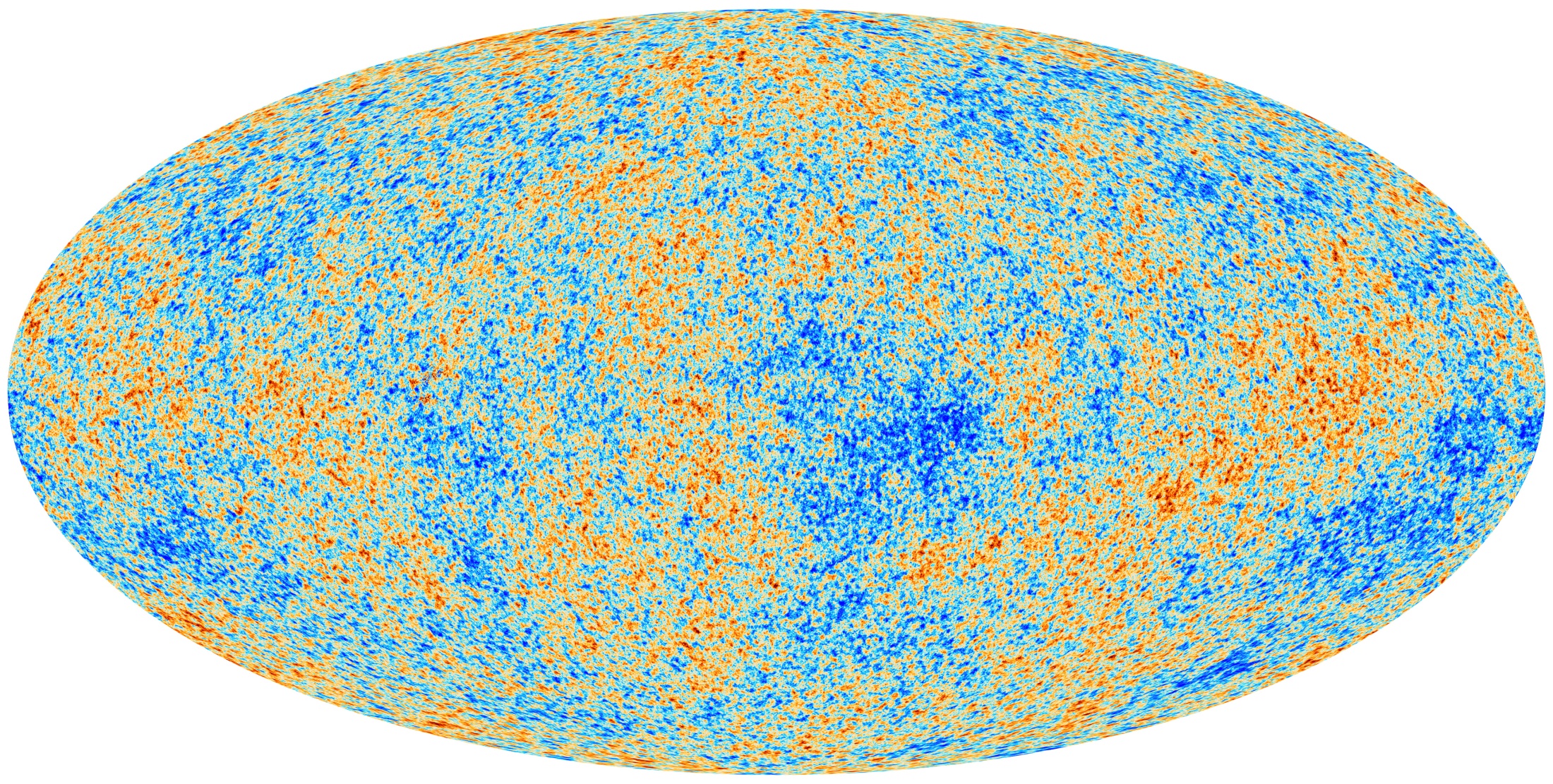 ± 500 µK
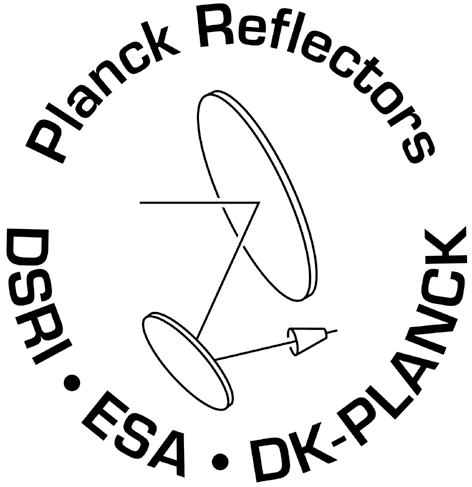 PLANCK Reflector Programme
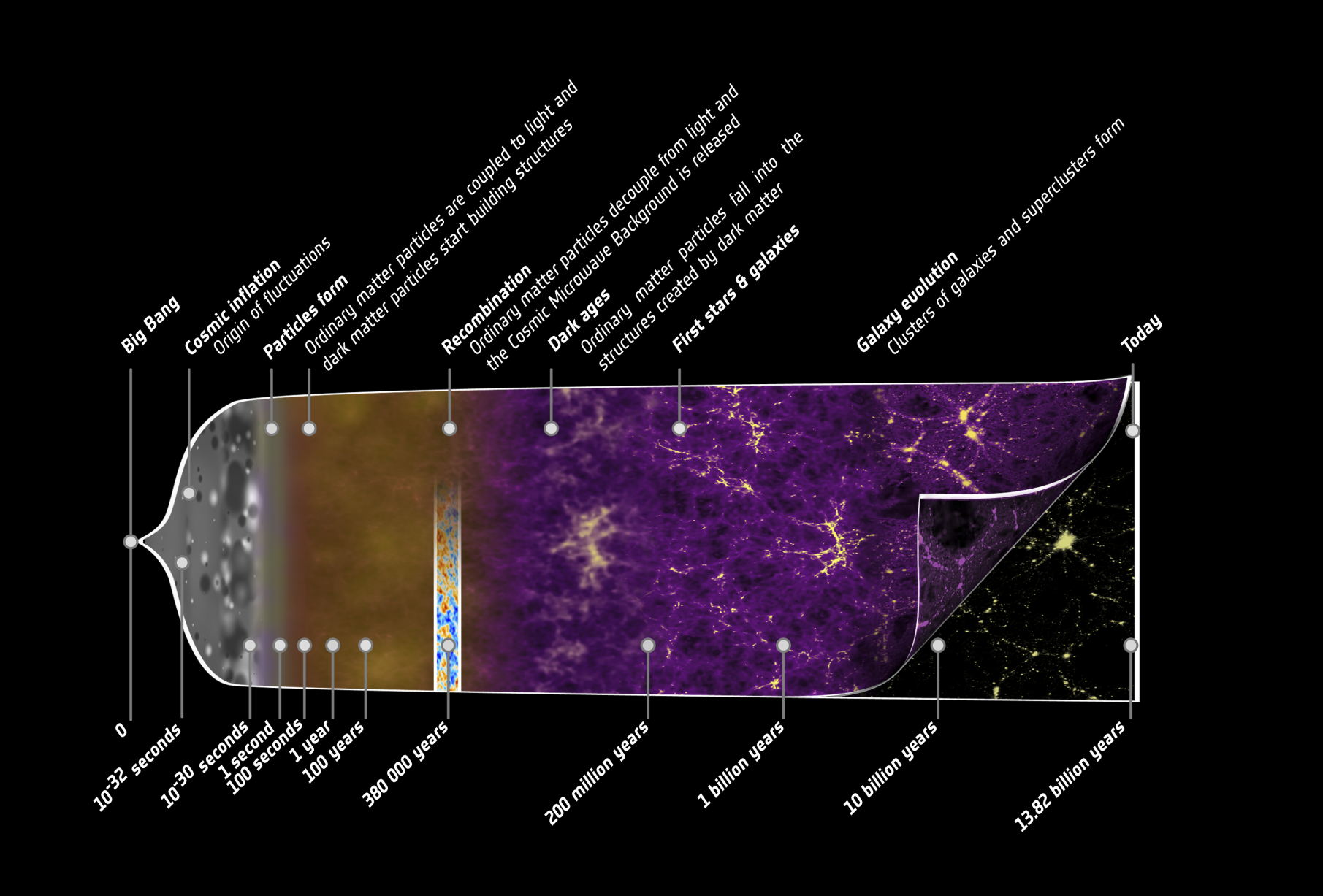 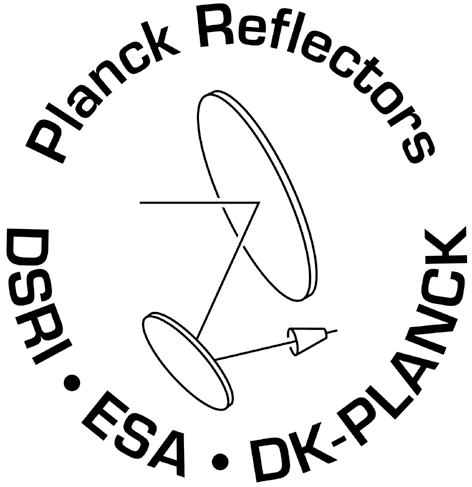 PLANCK Reflector Programme
A trip from Big Bang to present day Universe
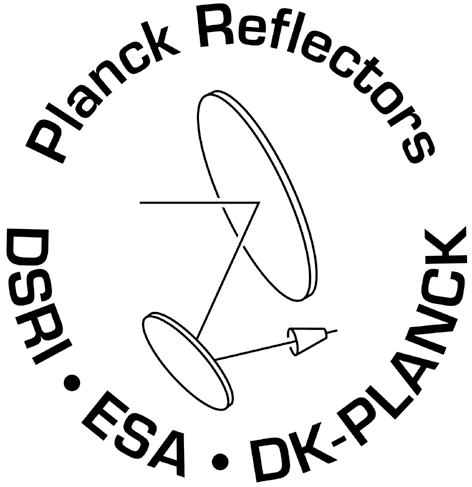 PLANCK Reflector Programme
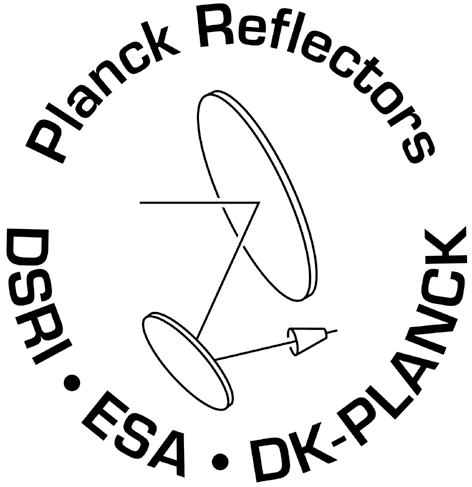 PLANCK Reflector Programme
Planck 1. CMB kort 2012
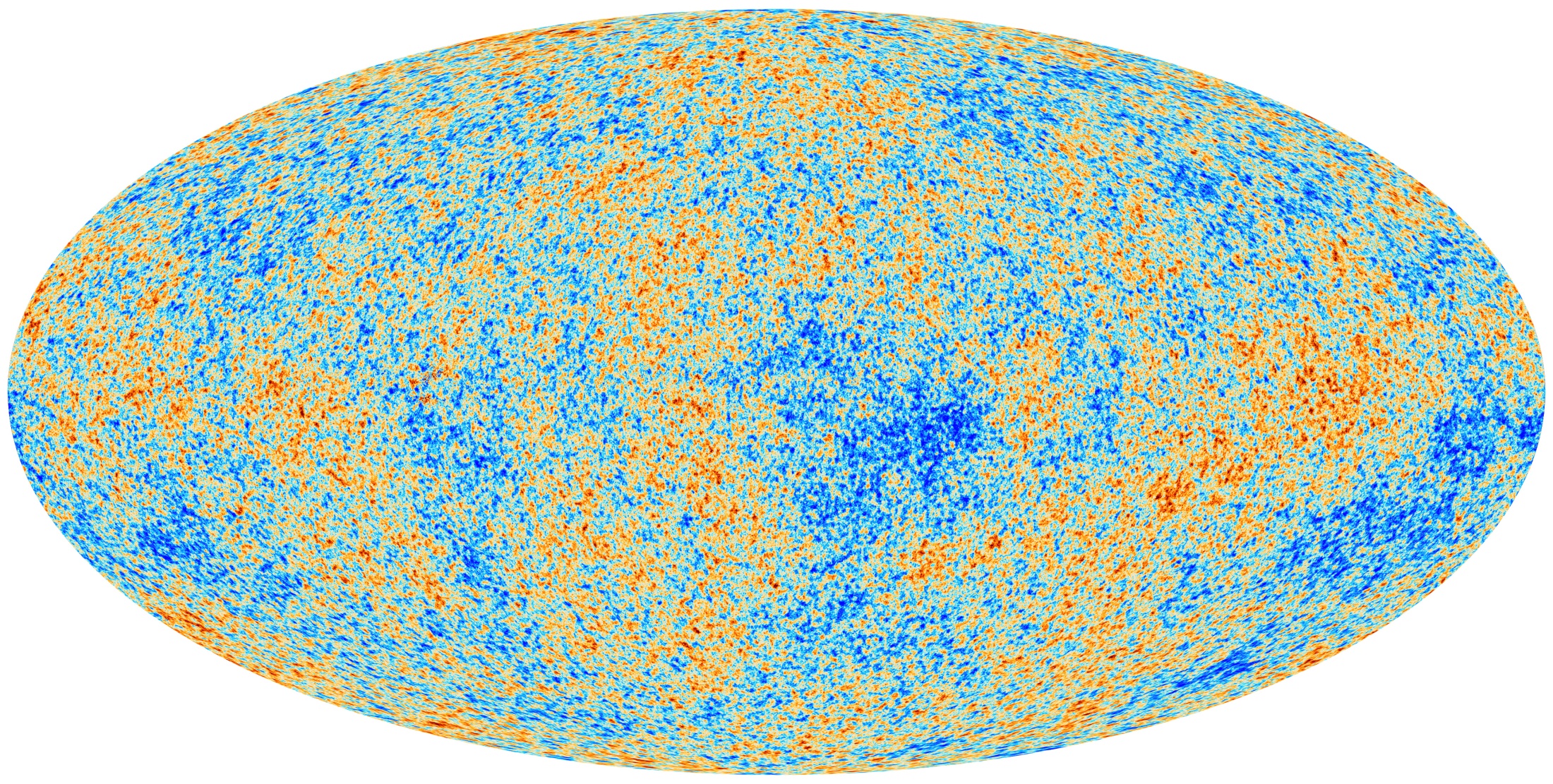 +- 500 µK
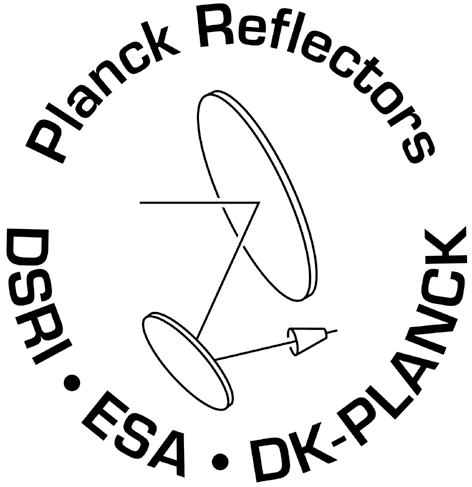 PLANCK Reflector Programme
Analyse af CMB kort:

 Basale antagelser:
1. Oprindelige temperaturforskelle fordeler sig som en Gauss – fordeling 
	(den simpleste  statistik, givet ved ‘standard afvigelse’)
2. Set over store afstande er forholdene ens i Universet -> 
	ingen foretrukken retning eller område 

Lyset frigjort fra stoffet ca . 380.000 år efter Big Bang ->
Områder der har haft mulighed for at påvirke hinanden fysisk:
380.000 lysår = ca 1 deg på himlen

Temperaturforskellene ~ 1/100000 grad ???
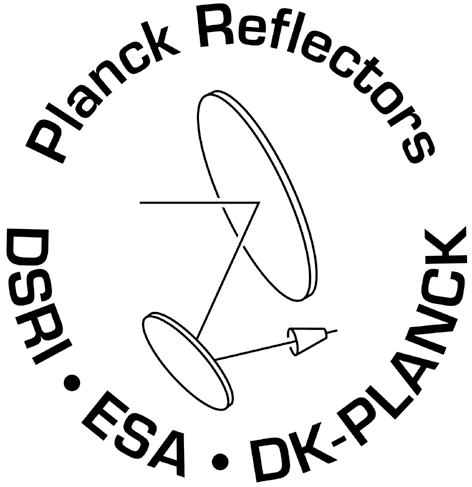 PLANCK Reflector Programme
Hvis de oprindelige temperaturforskelle er  
Gauss – fordelt (simpleste  statistik, ‘standard afvigelse’)
-> al information kan fås ud fra  
power spektret af CMB kortet
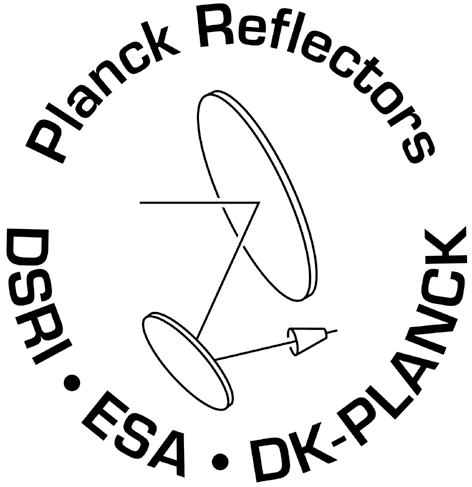 PLANCK Reflector Programme
Power spectrum movie
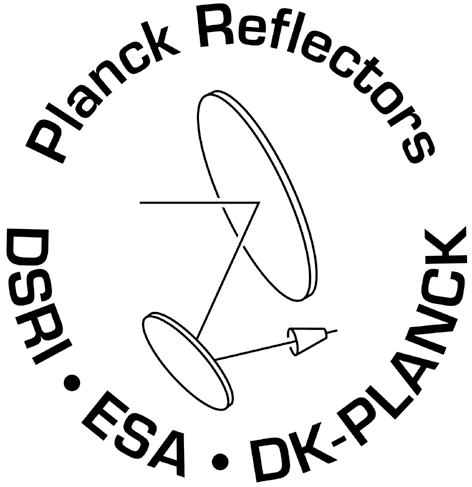 PLANCK Reflector Programme
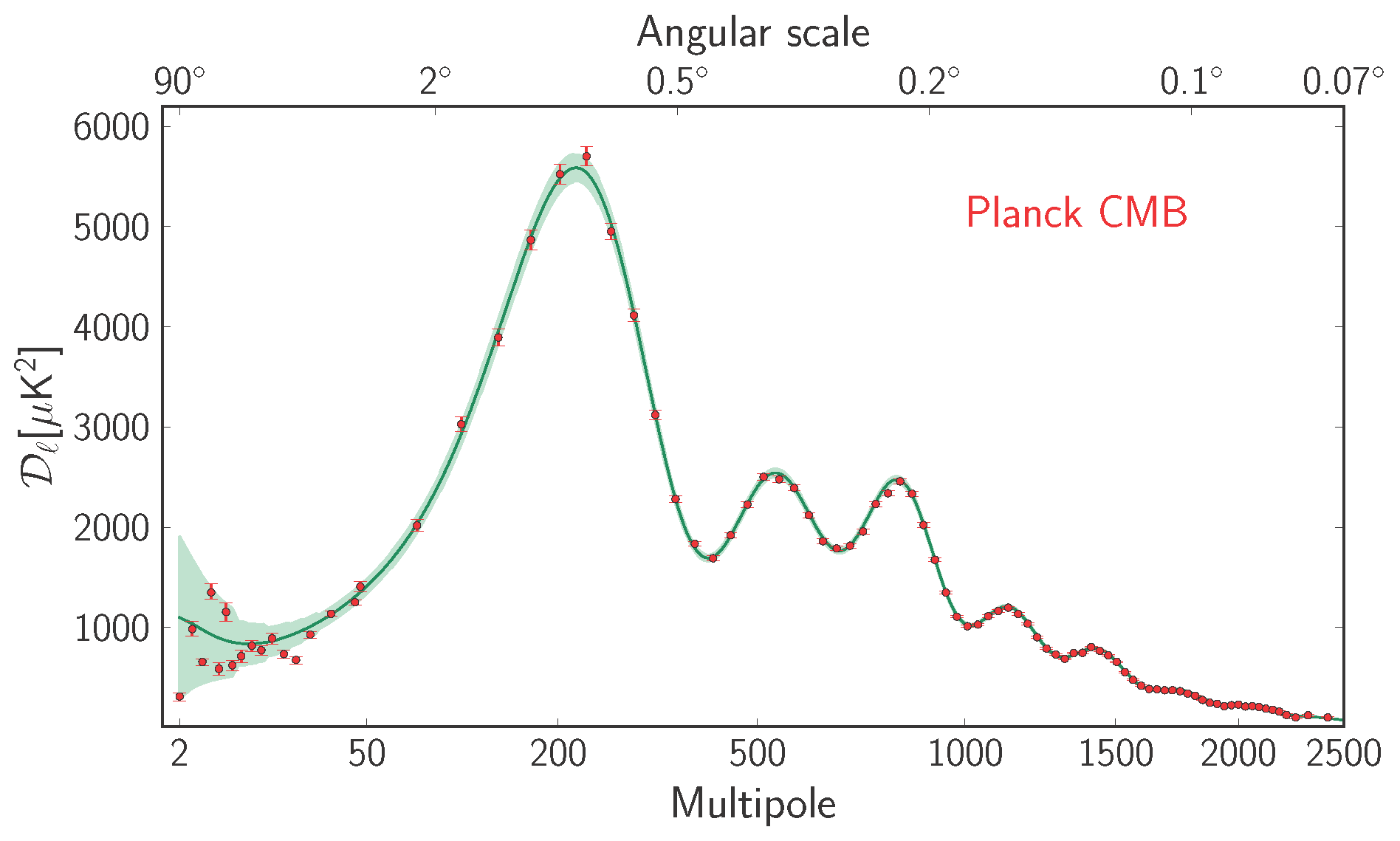 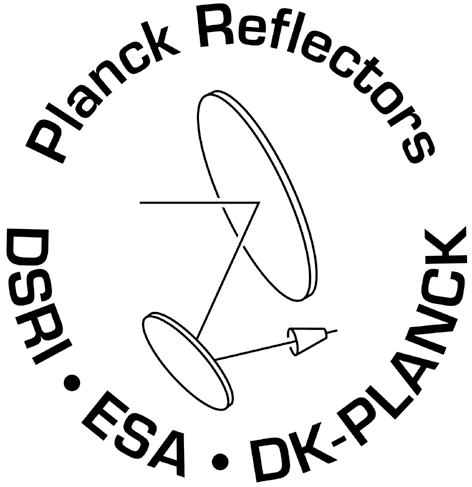 PLANCK Reflector Programme
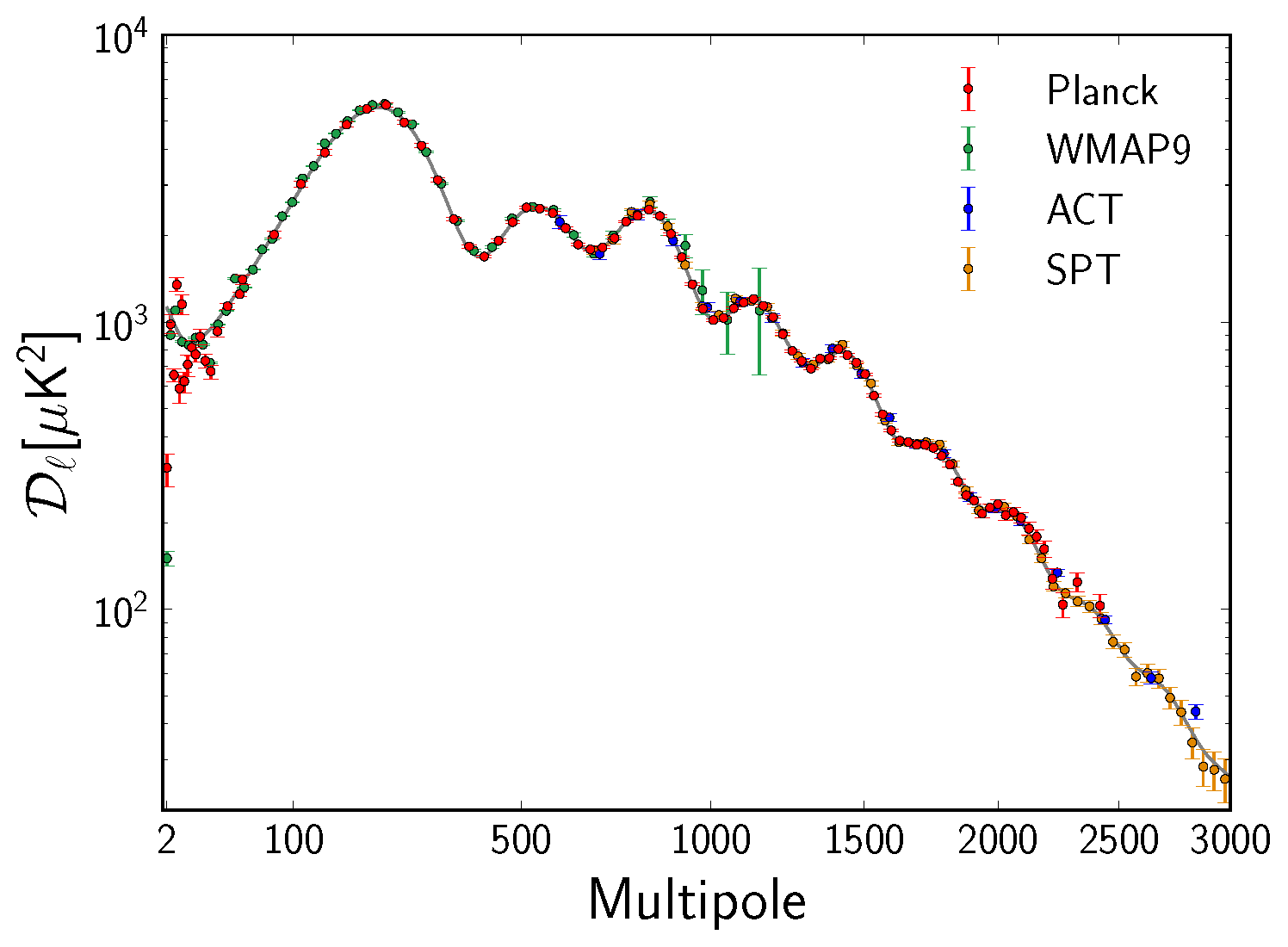 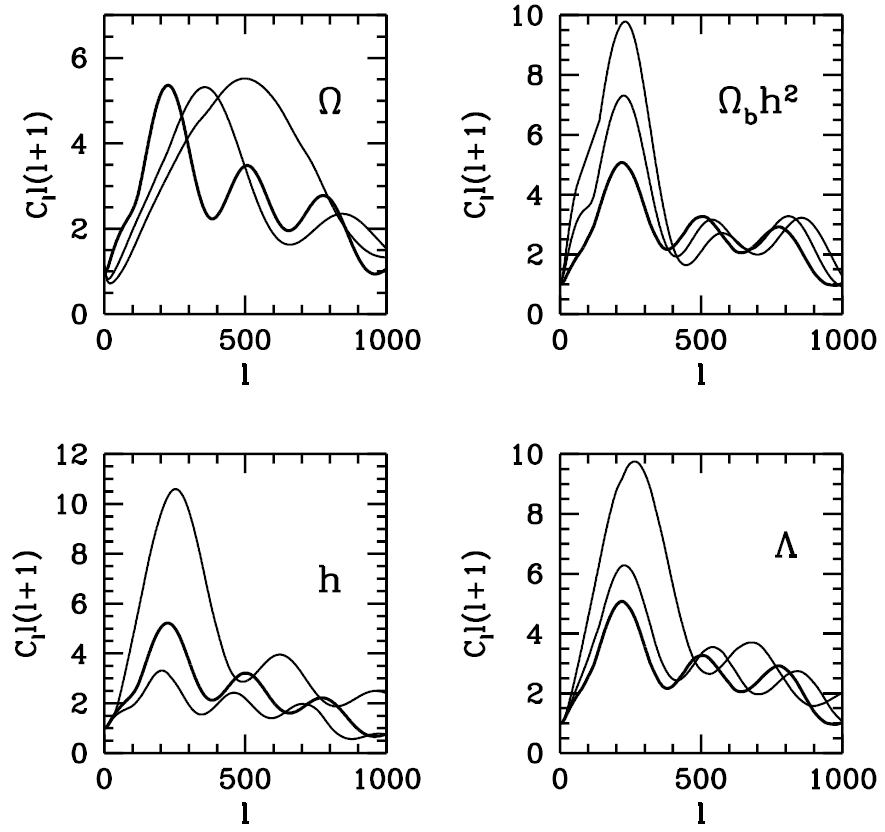 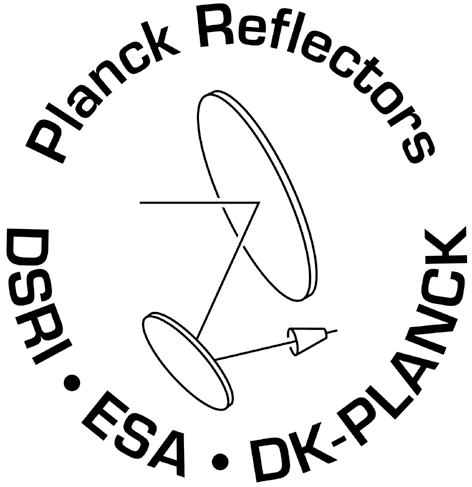 PLANCK Reflector Programme
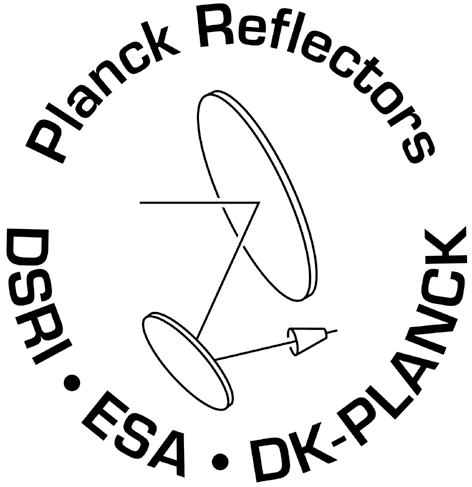 PLANCK Reflector Programme
Cosmological Parameters
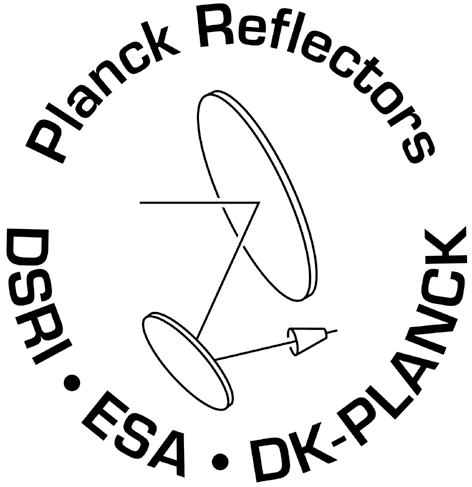 PLANCK Reflector Programme
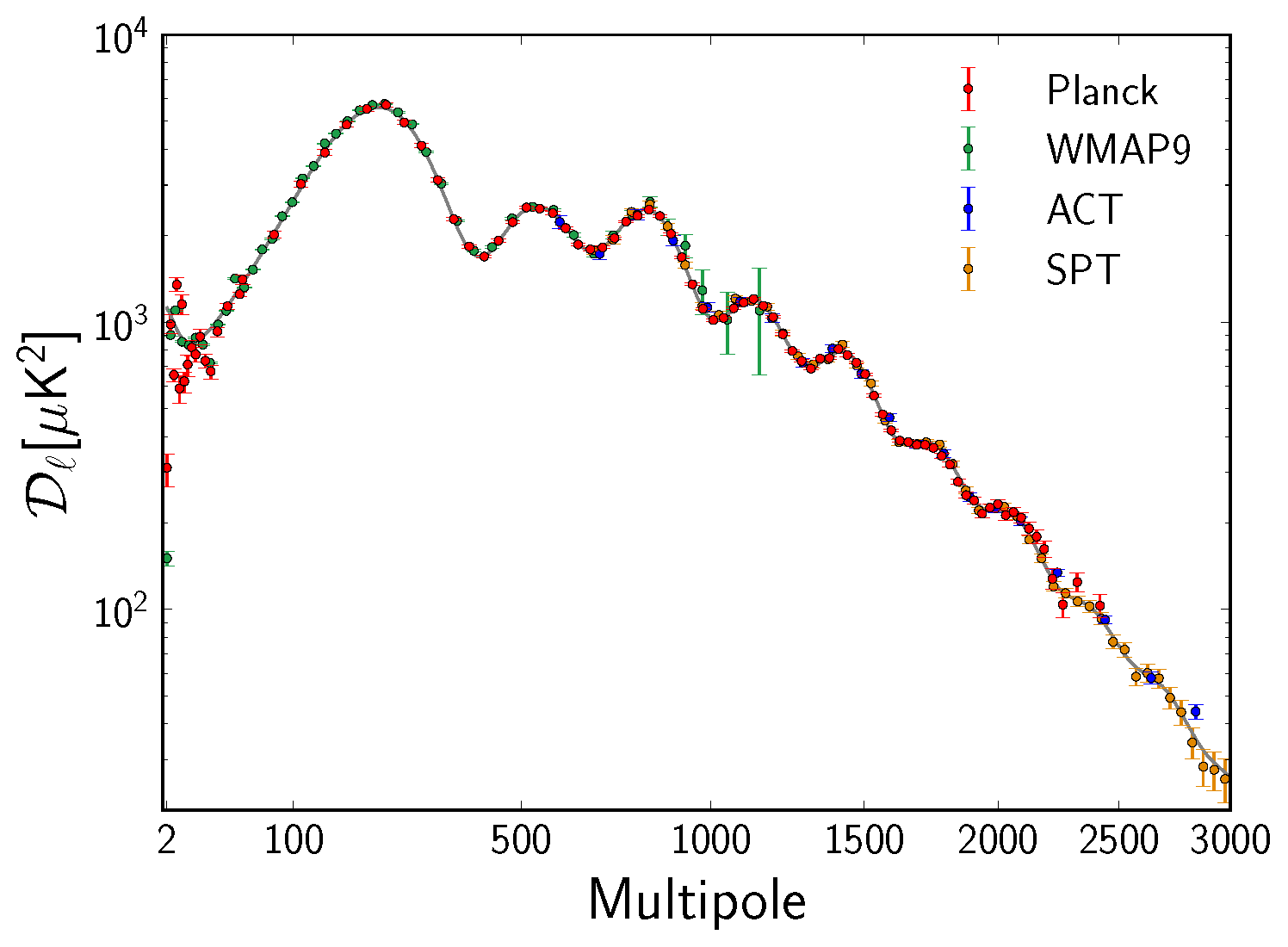 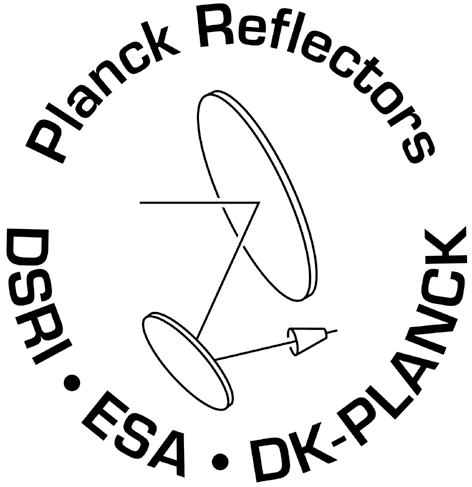 PLANCK Reflector Programme
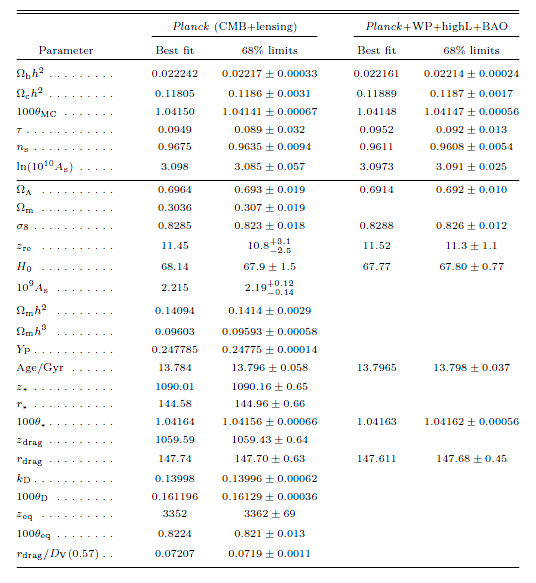 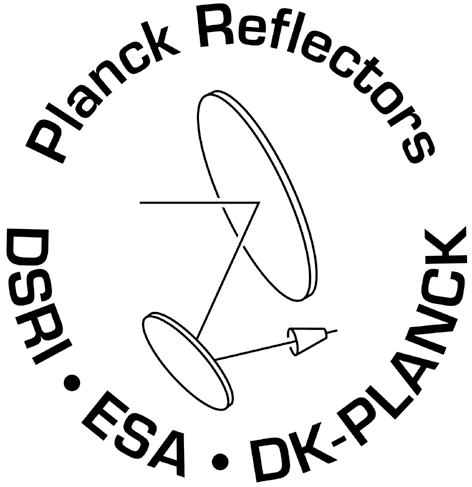 PLANCK Reflector Programme
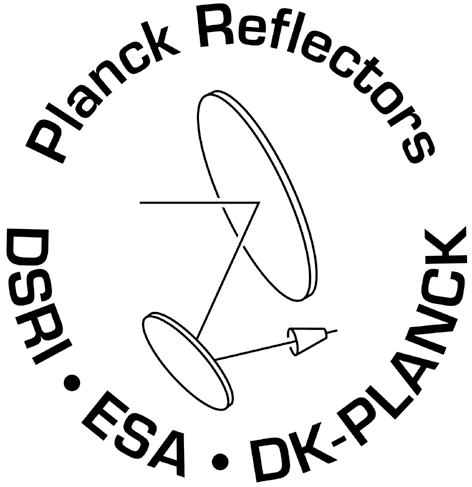 PLANCK Reflector Programme
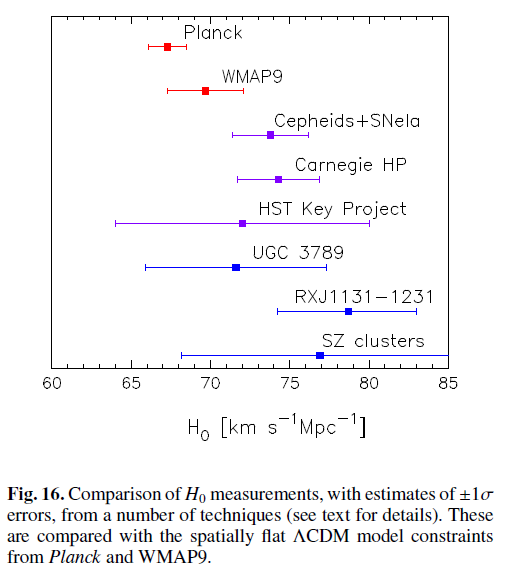 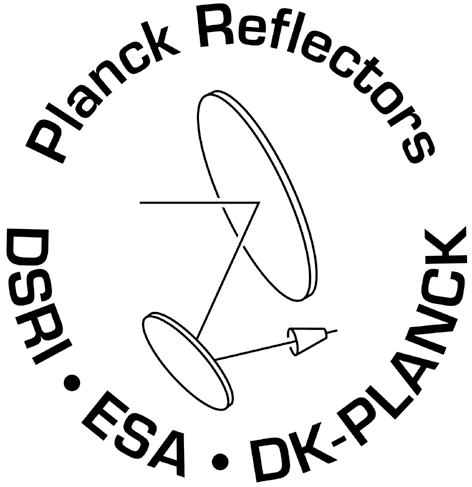 PLANCK Reflector Programme
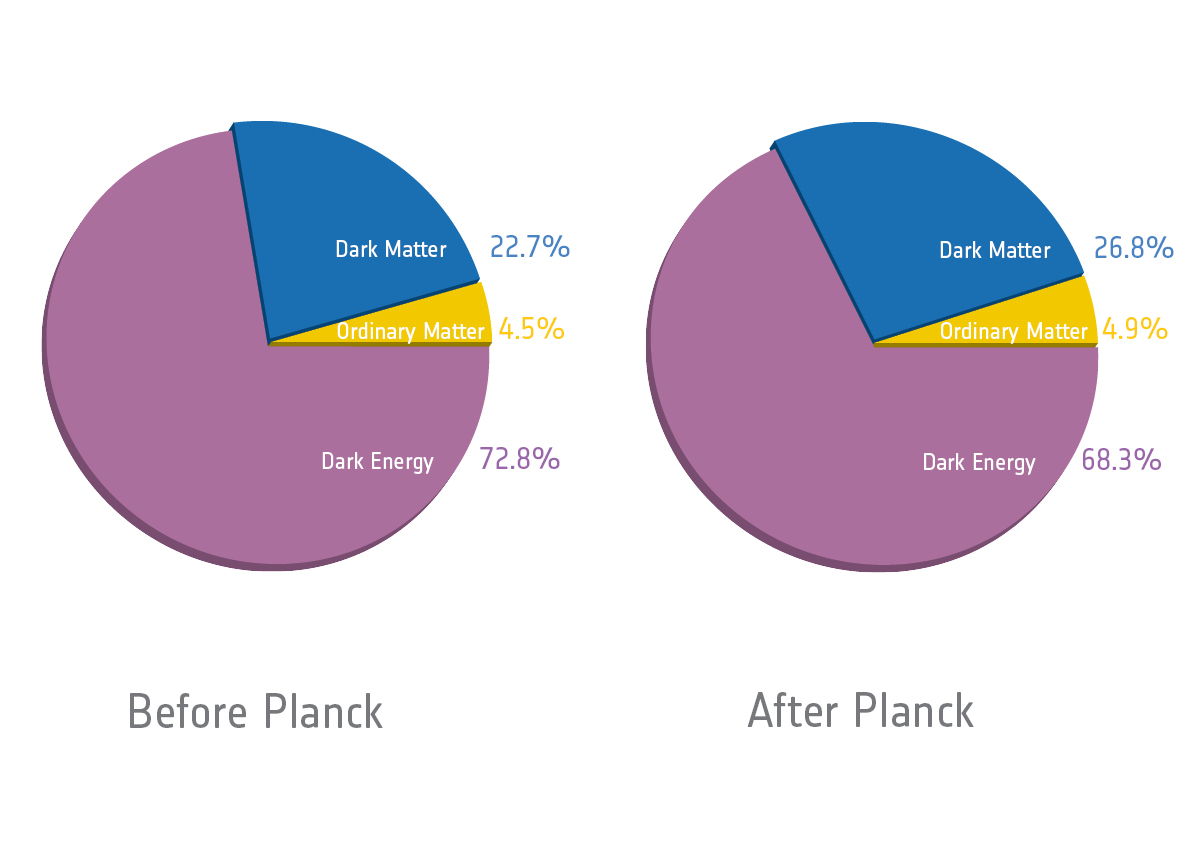 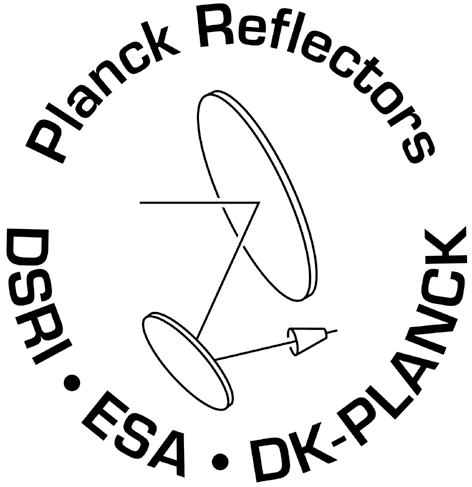 PLANCK Reflector Programme
Signifikante afvigelser fra λCDM:

Små forskelle mellem den nordlige og den sydlige 
halvkugle

for dybt ‘Cold  Spot’ 

quadropol-octopole aligment
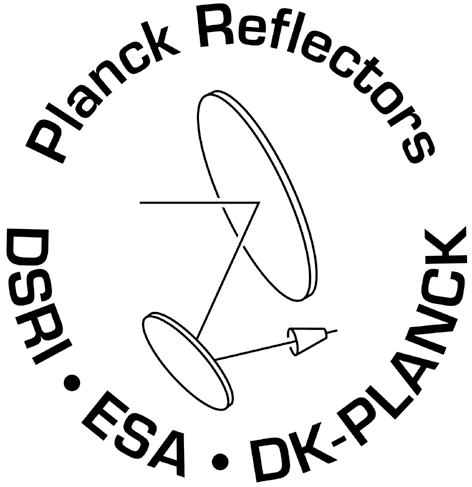 PLANCK Reflector Programme
Anomalies movie
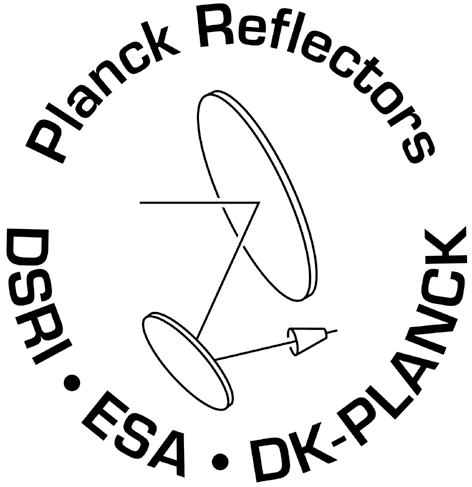 PLANCK Reflector Programme
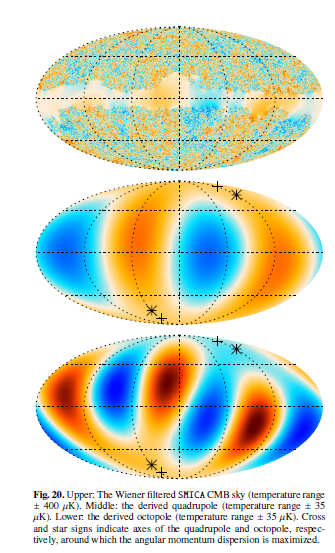 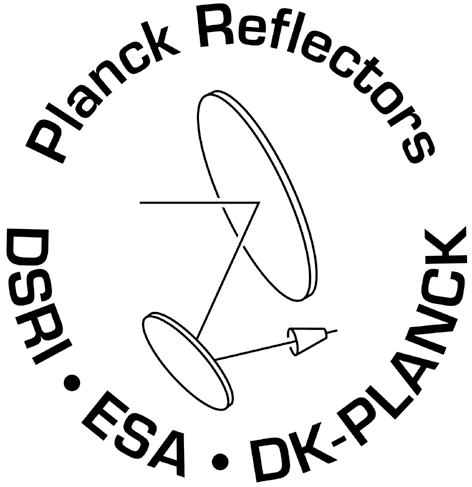 PLANCK Reflector Programme
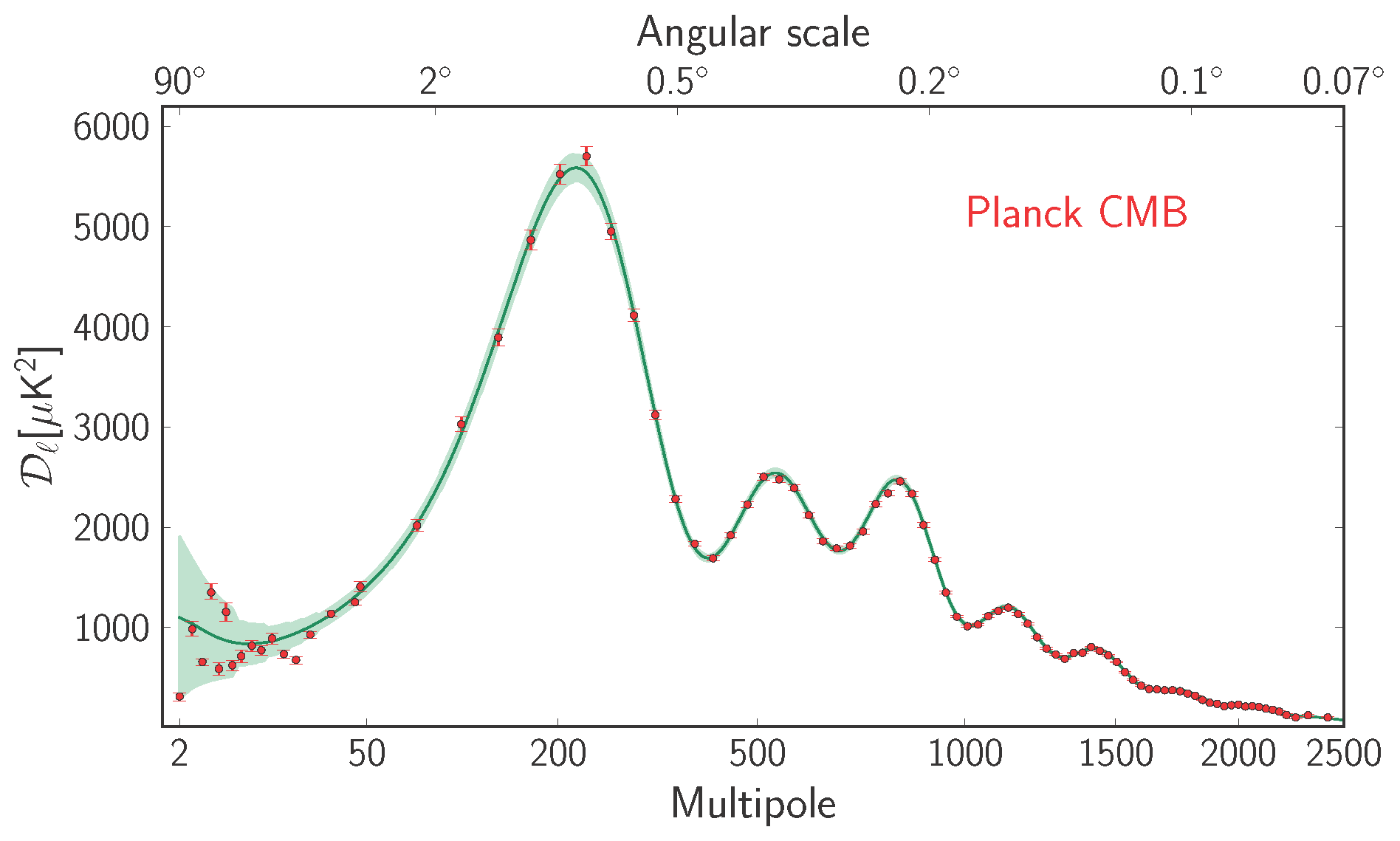 INFLATION
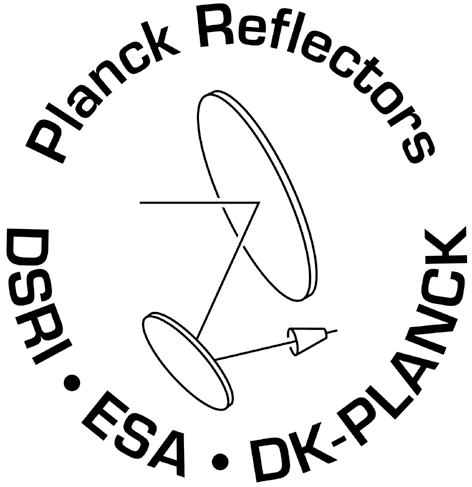 PLANCK Reflector Programme
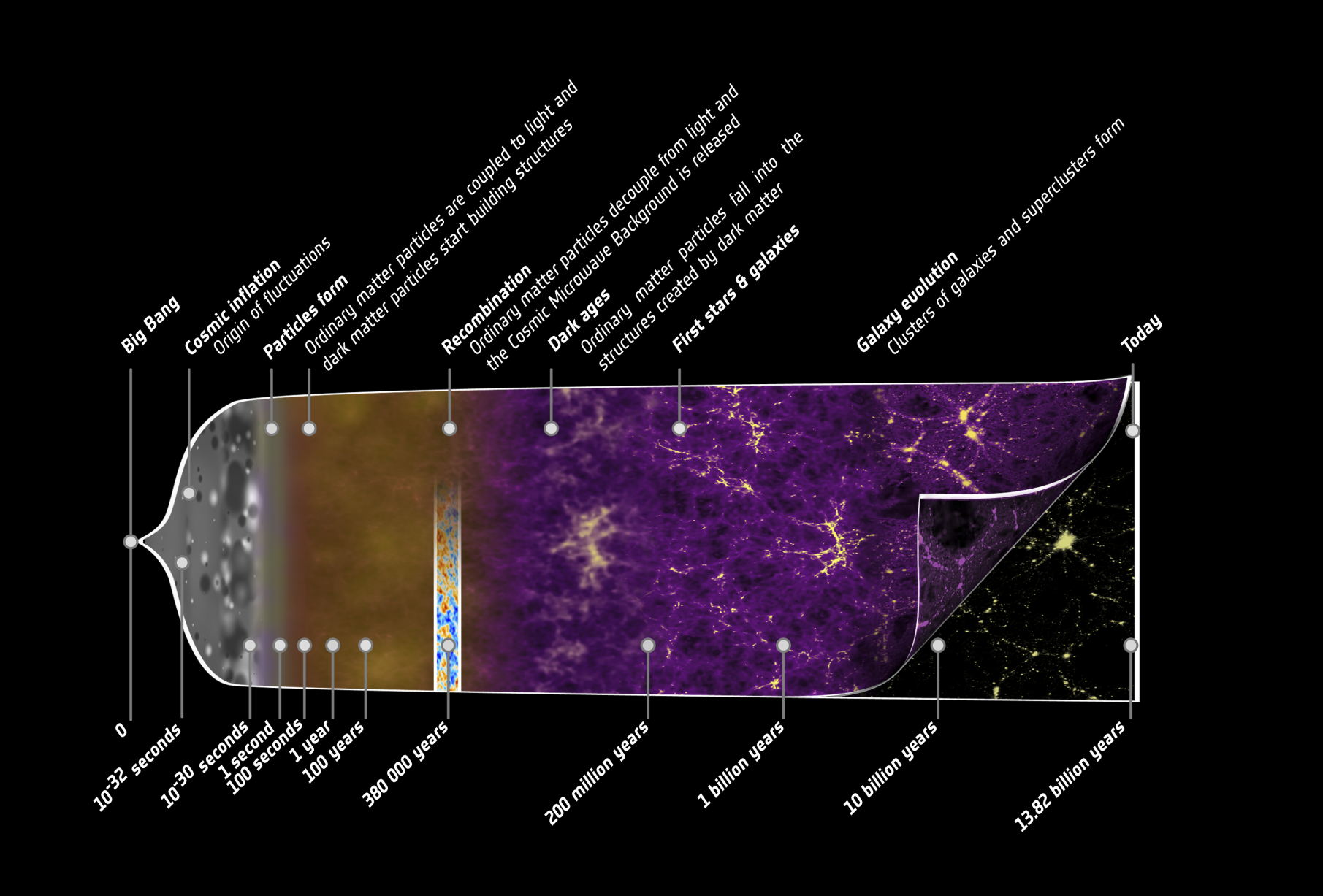 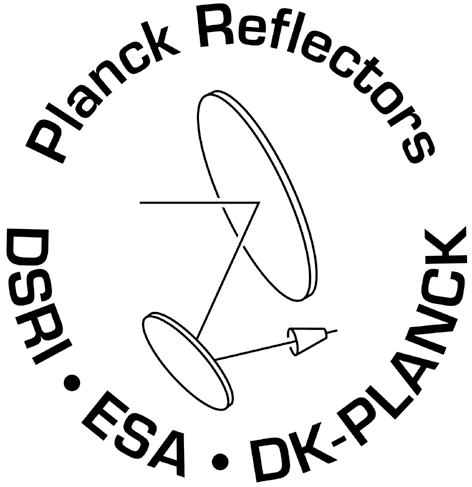 PLANCK Reflector Programme
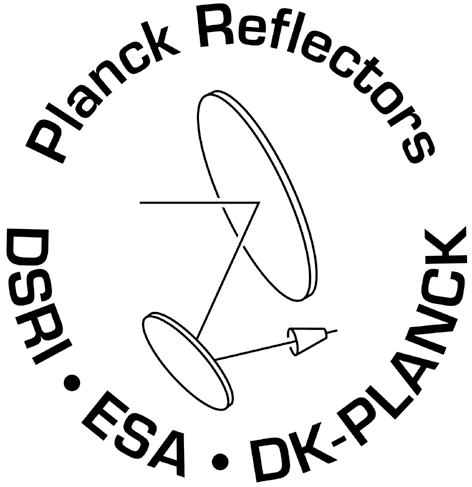 PLANCK Reflector Programme
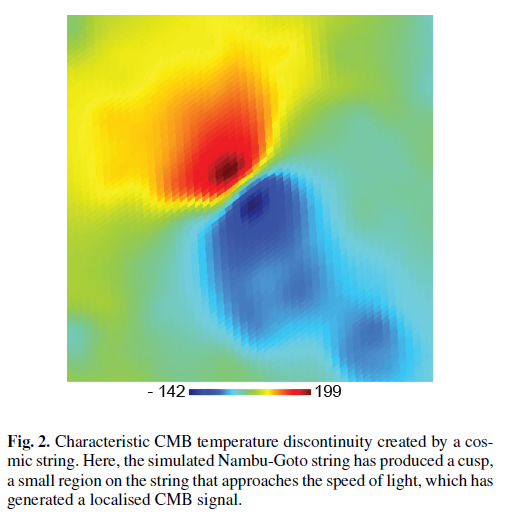 Teorien for Cosmic Strings:
dannes i det tidligste Univers

Ikke detekteret med Planck, 
meget snævre grænse for 
styrken af dem
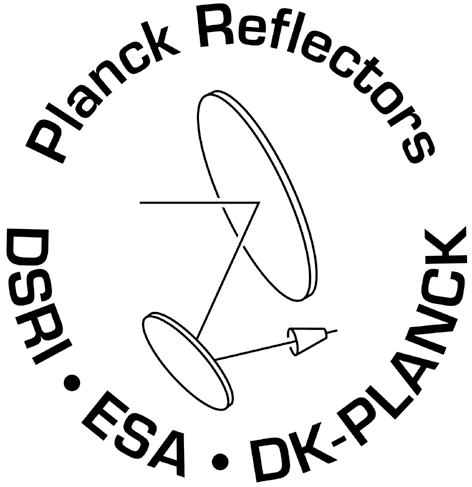 PLANCK Reflector Programme
Gravitational lensing
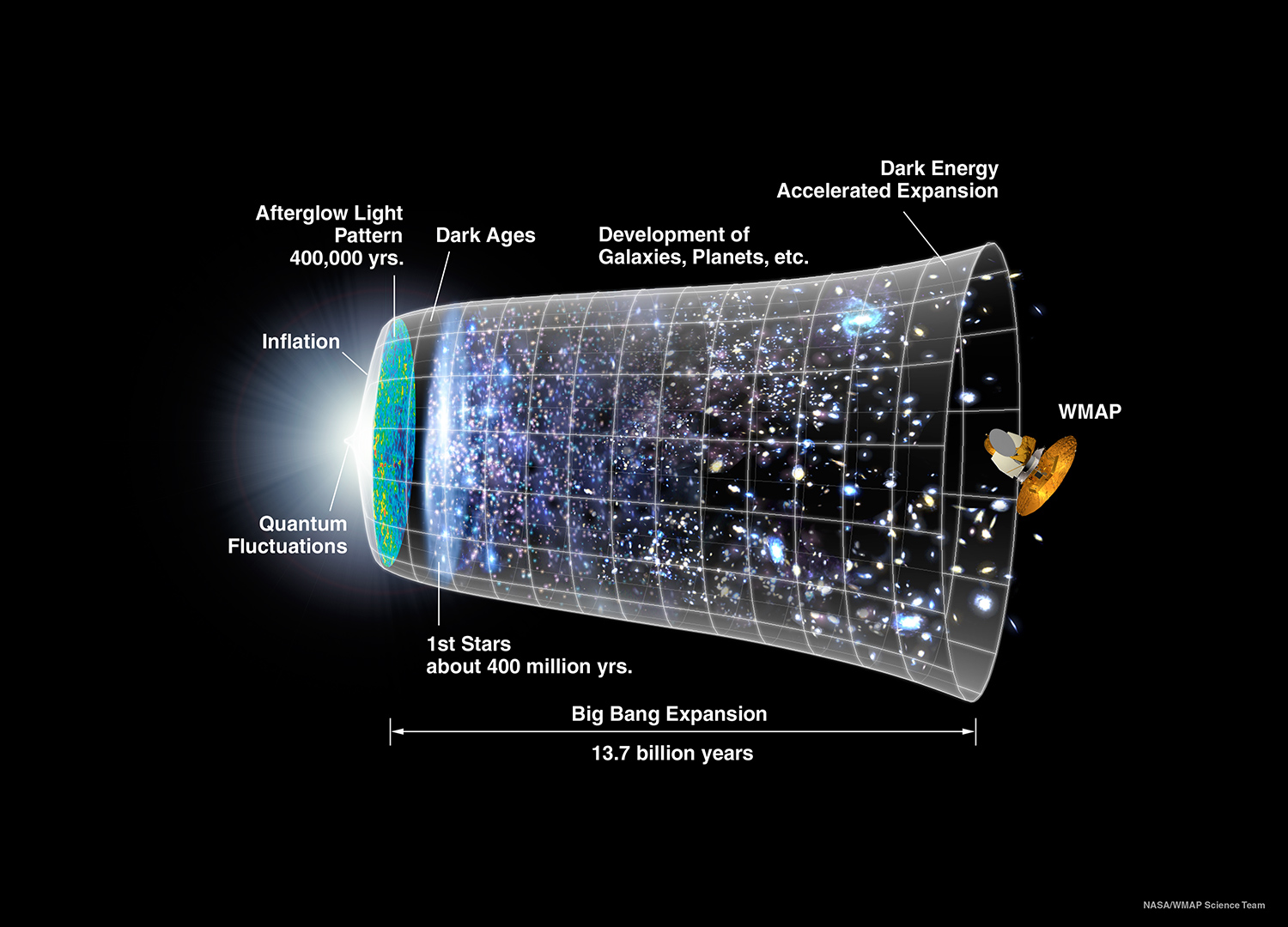 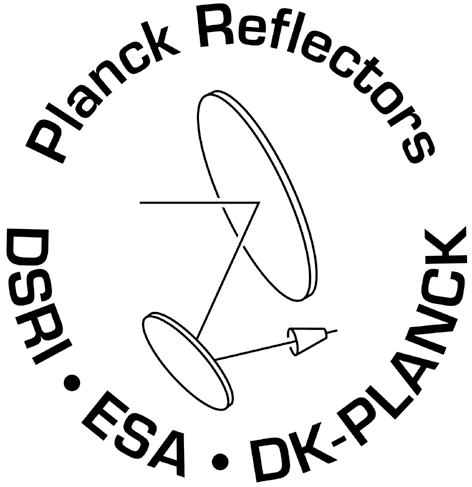 PLANCK Reflector Programme
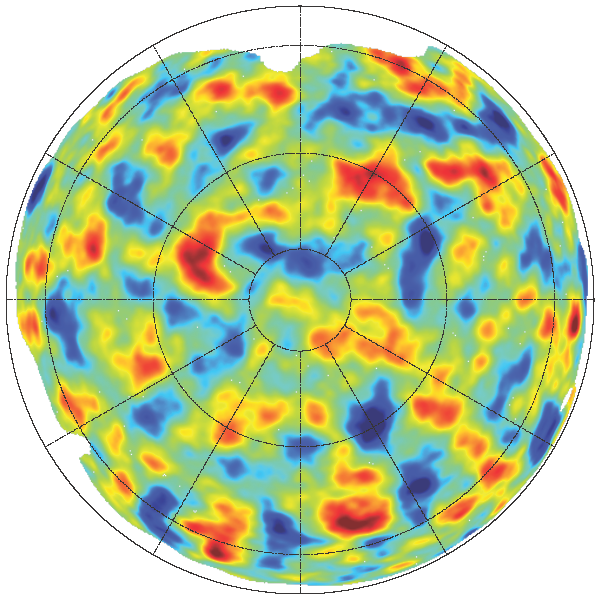 Garvitational lensing North
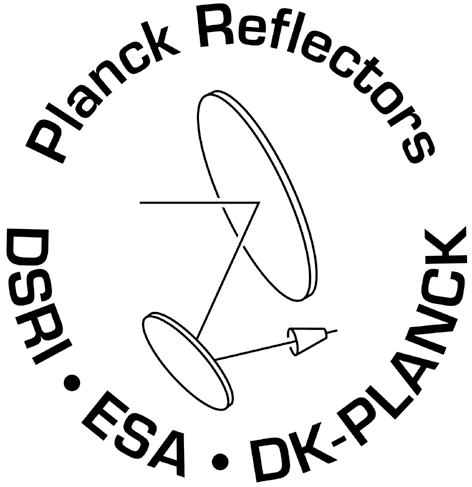 PLANCK Reflector Programme
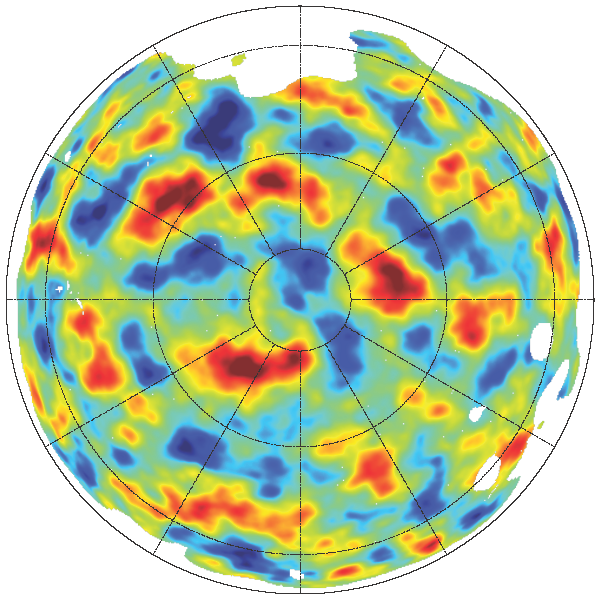 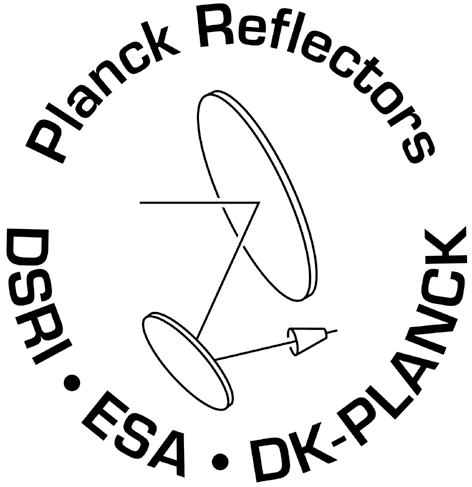 PLANCK Reflector Programme
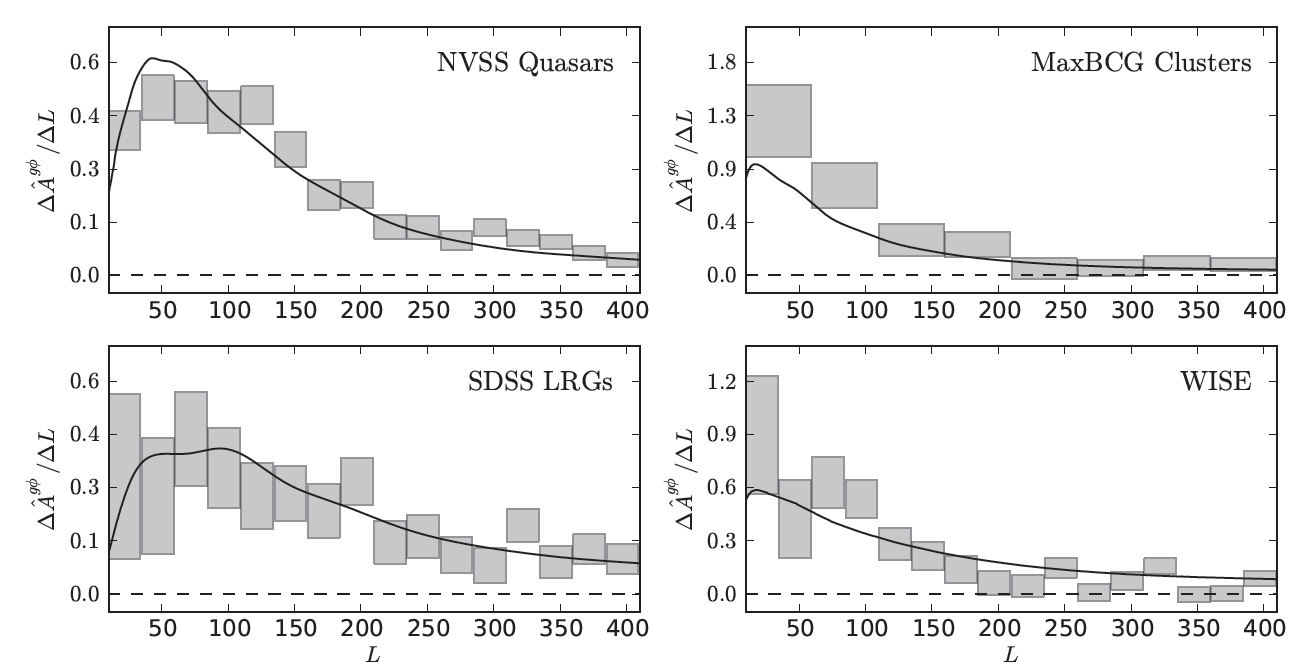 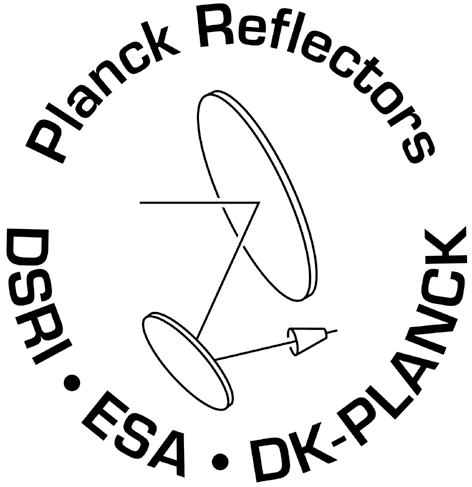 PLANCK Reflector Programme
Konklusioner Planck Marts 2013
Planck meget bedre bestemmelse af de 
basale ΛCDM parametre
Små men signifikante afvigelser fra ΛCDM 

Stor forståelse af Universets udvikling men stadig store uløste problemer:
Baryons OK
Dark Matter ??
Dark Energy ???
Inflation ??

Planck: i 2014 frigives
temperatur målingerne for hele missionen og 
polarisationsmålingerne -> meget bedre informationer 
om inflation (tyngdebølger -> B – modes)

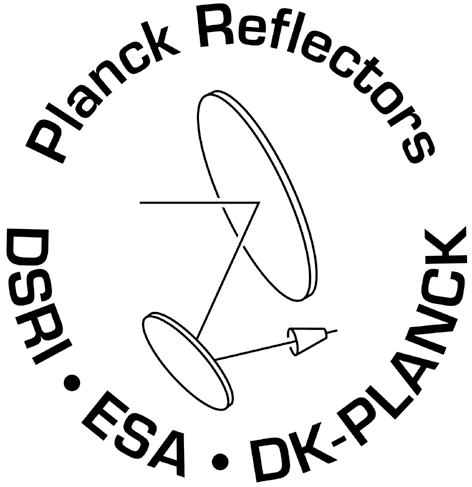 PLANCK Reflector Programme
DTU Space’s engagement i Planck
Kun muligt med betydelig støtte fra
SNF og ESA – Følgeforskningsbevillingen
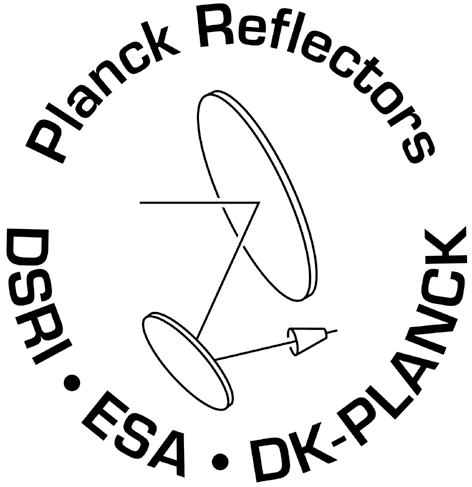 US Exp South Pole  BICEP 2  March  19 2014
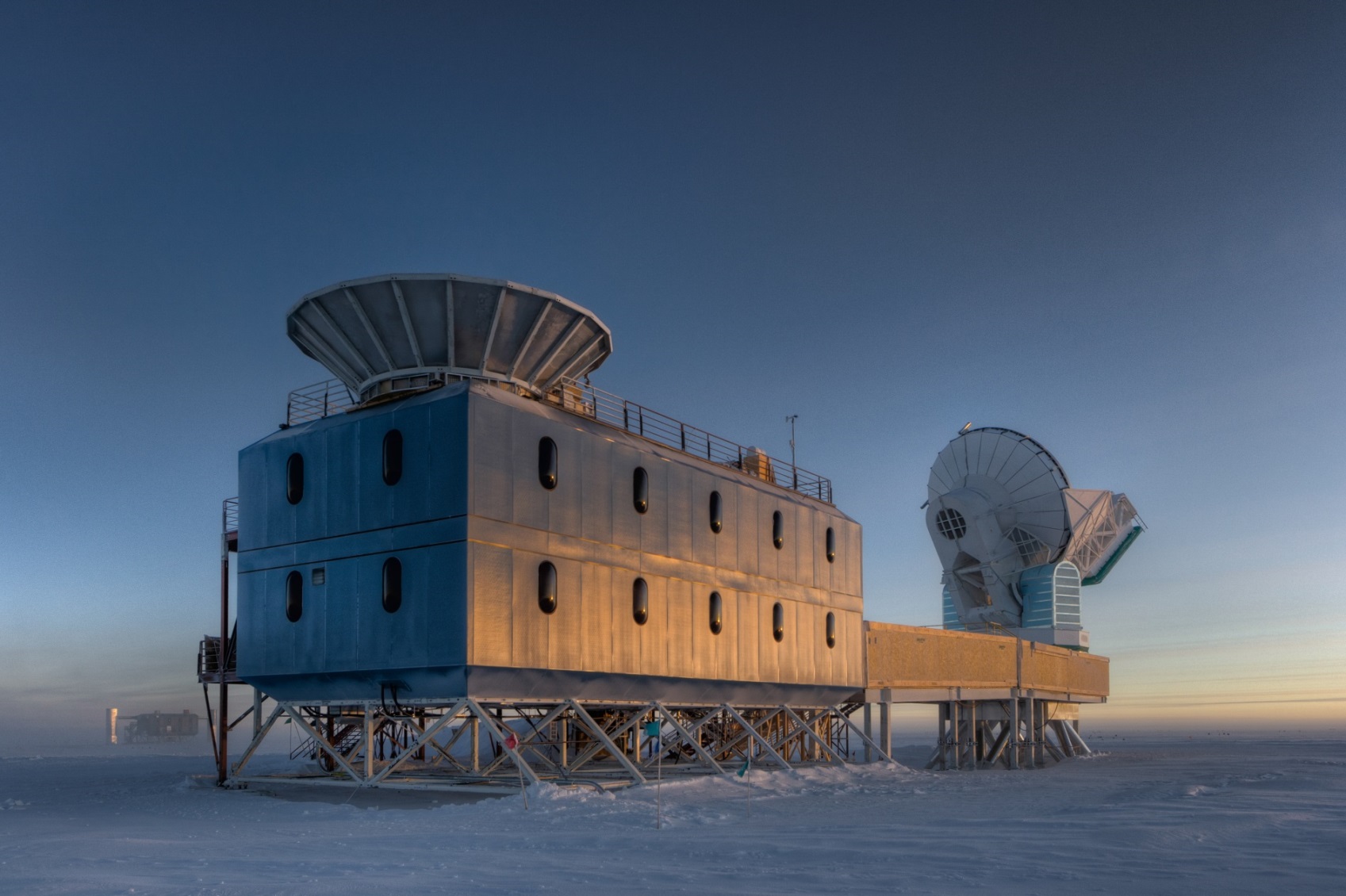 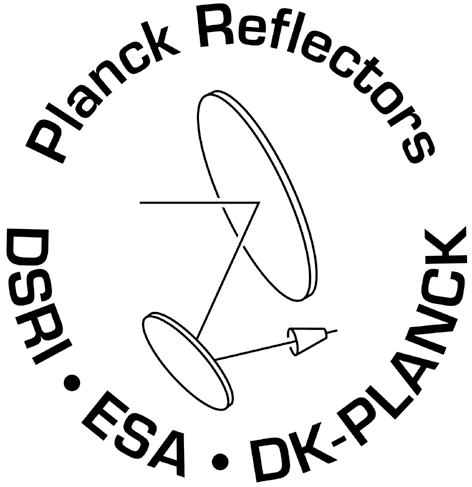 PLANCK Reflector Programme
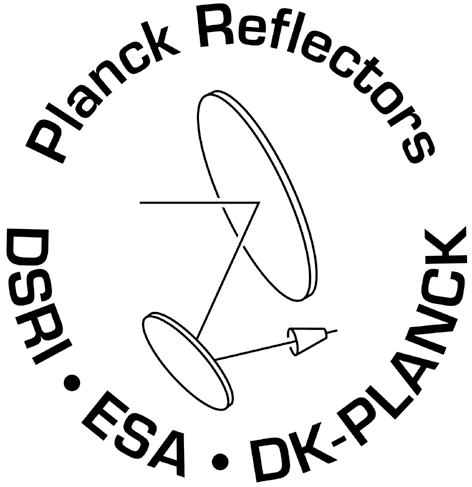 PLANCK Reflector Programme
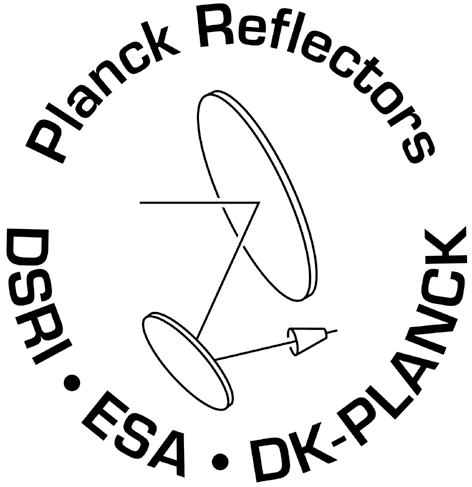 PLANCK Reflector Programme
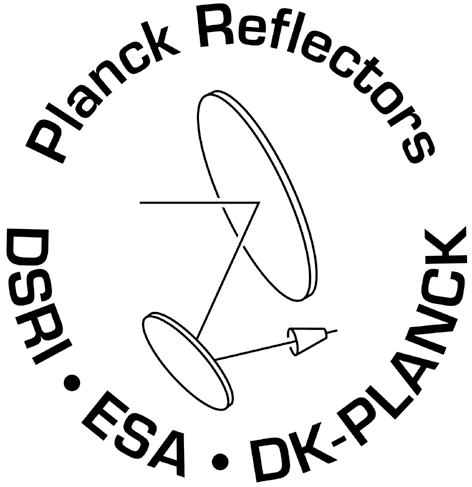 PLANCK Reflector Programme
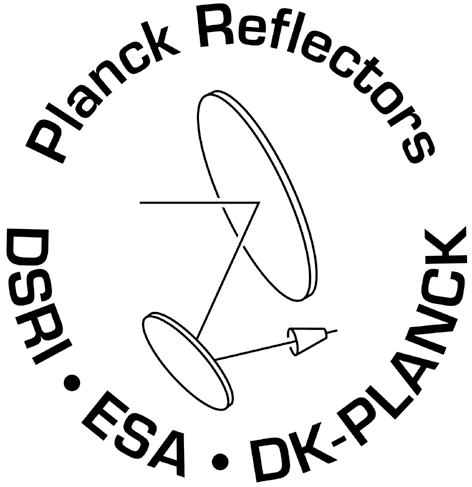 PLANCK Reflector Programme
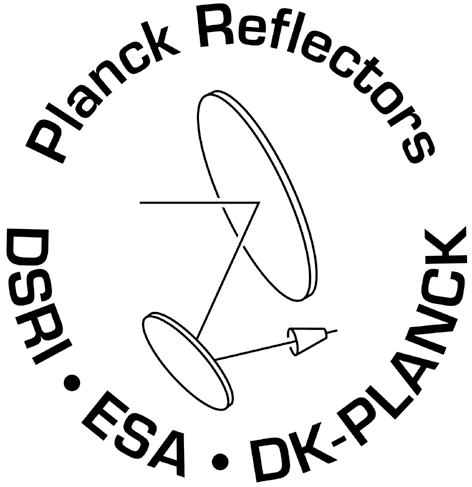 PLANCK Reflector Programme
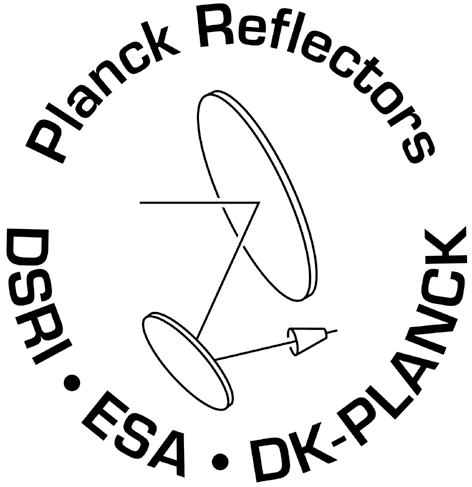 PLANCK Reflector Programme
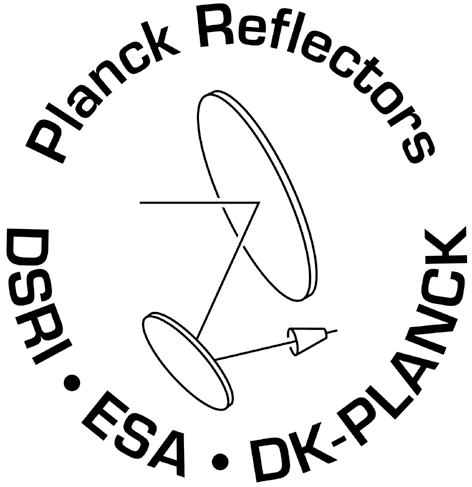 PLANCK Reflector Programme
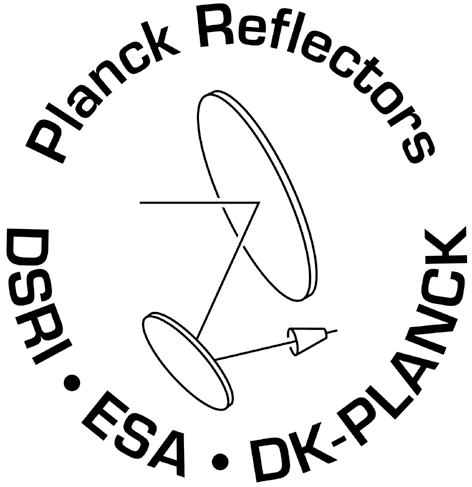 PLANCK Reflector Programme
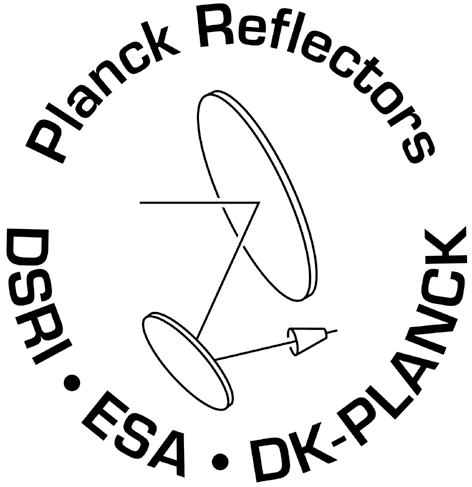 PLANCK Reflector Programme
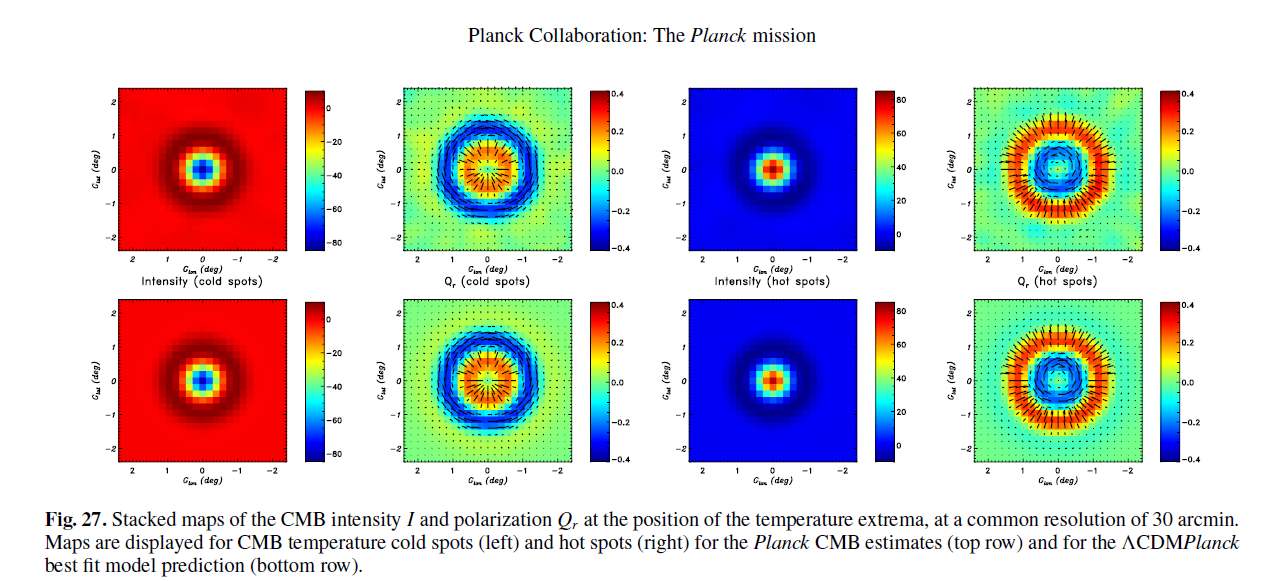 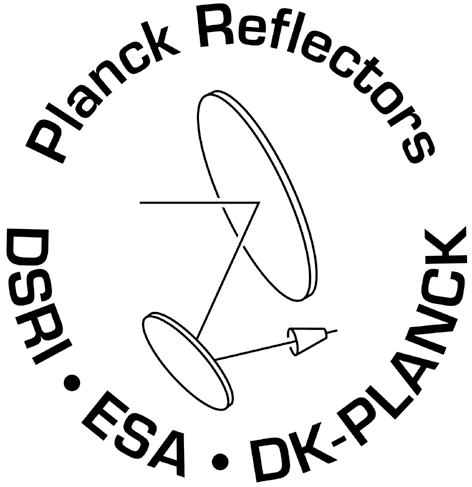 PLANCK Reflector Programme
Component separation movie
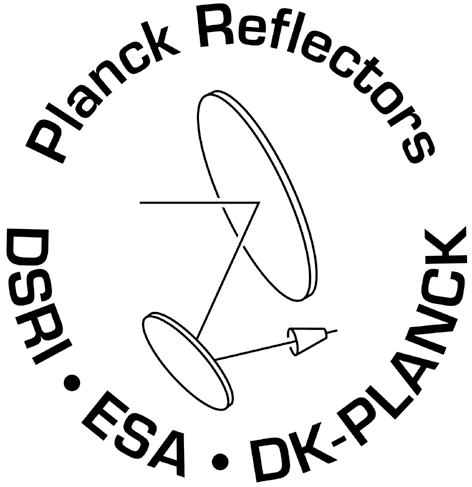 PLANCK Reflector Programme
Penzias and Wilson Nobel Price in Physics 1978
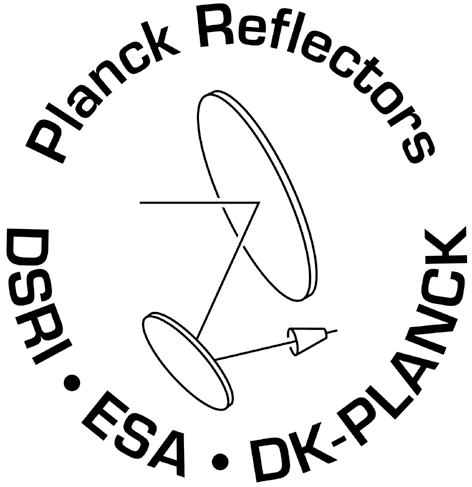 PLANCK Reflector Programme
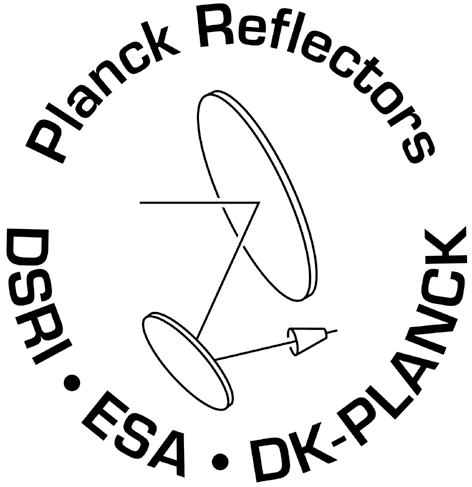 PLANCK Reflector Programme
WMAP Internal Linear Combination Map (± 200 μK)
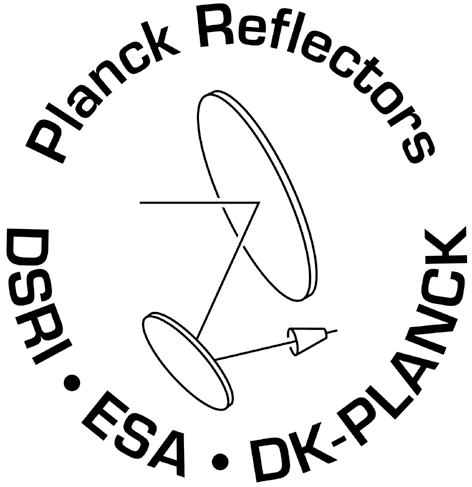 PLANCK Reflector Programme
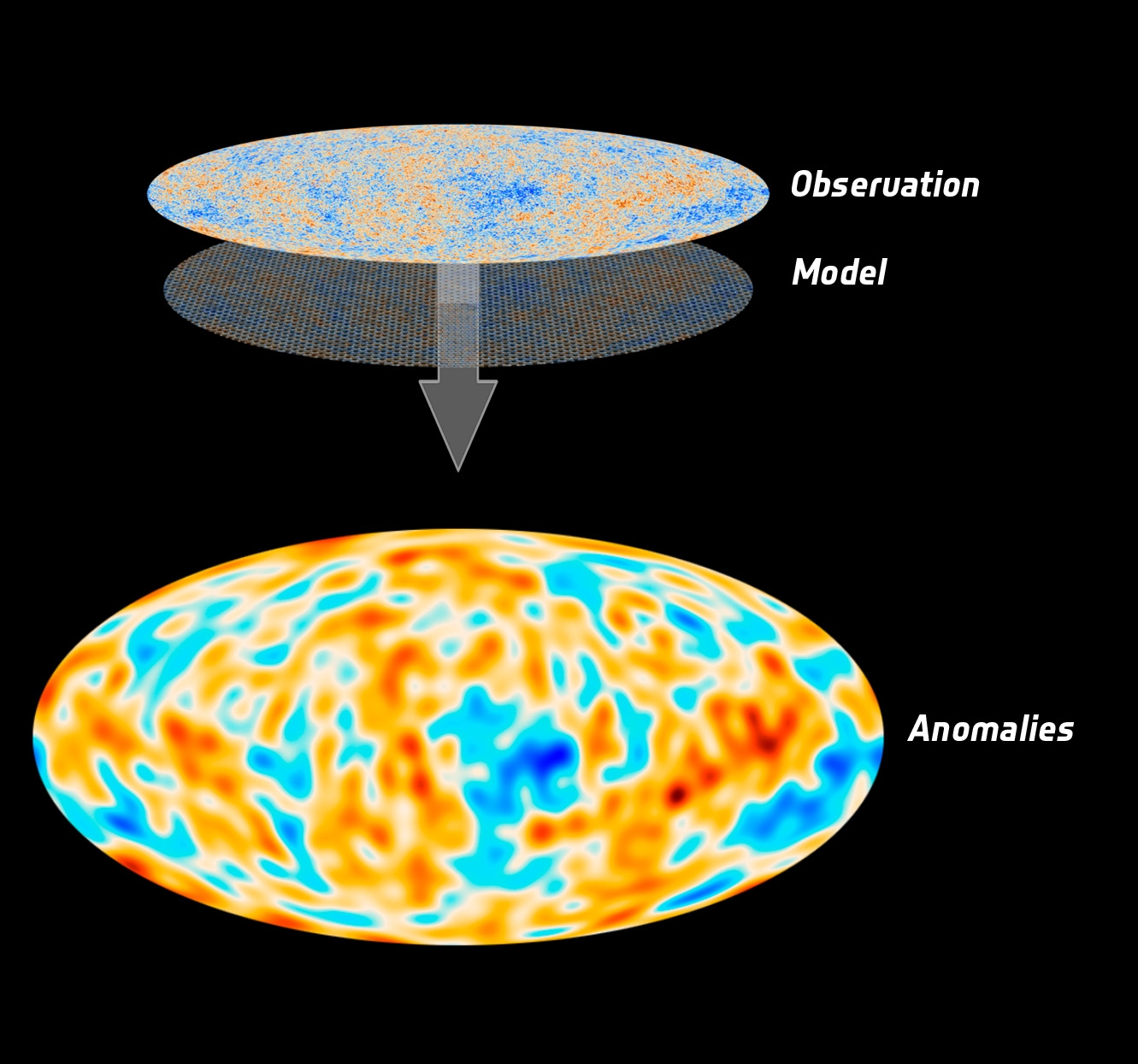 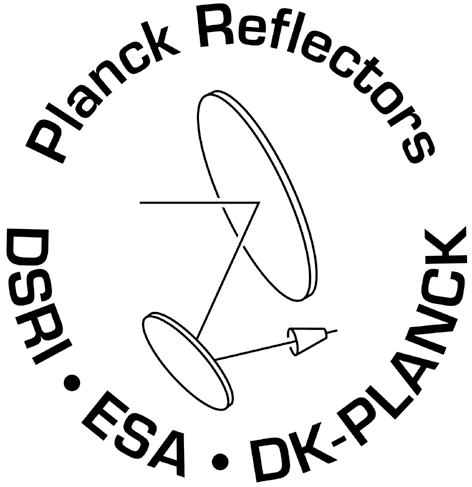 PLANCK Reflector Programme
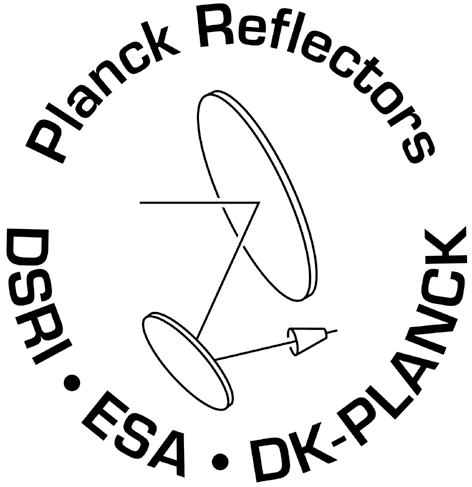 PLANCK Reflector Programme
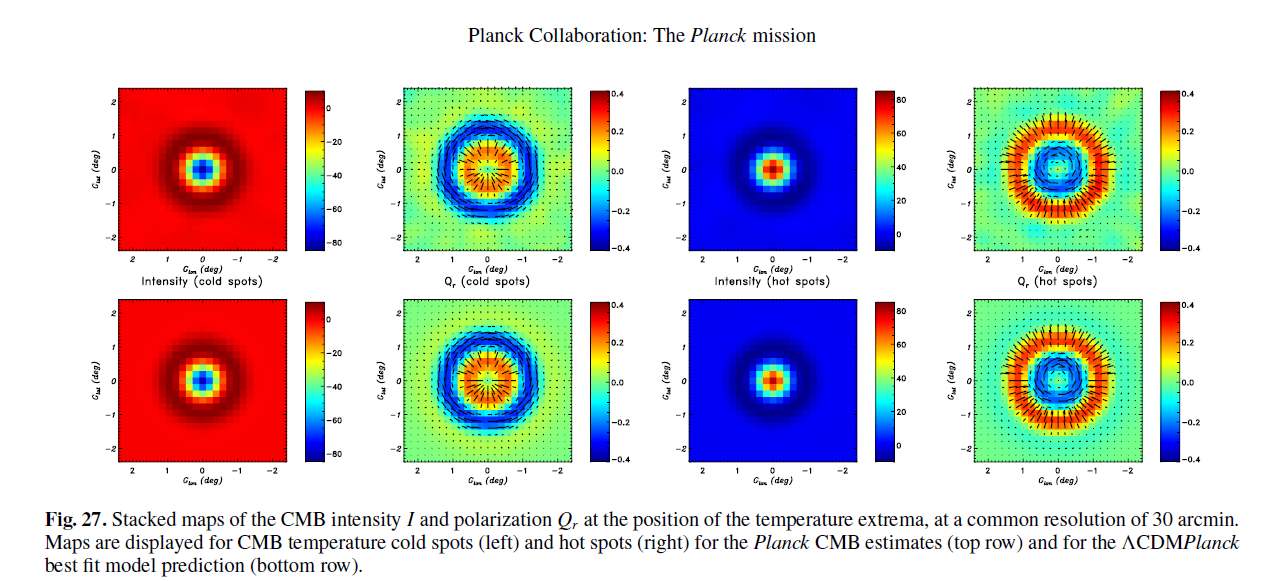 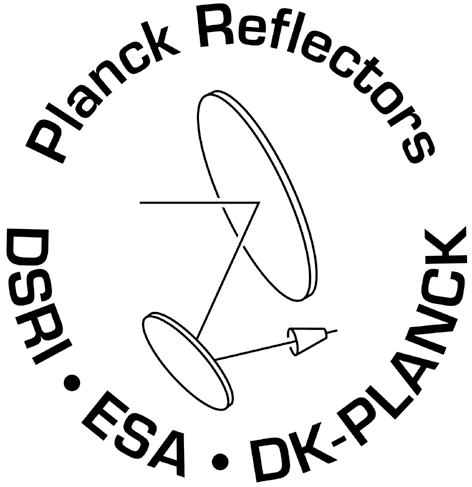 PLANCK Reflector Programme
Other Derived parameters:

PLANCK + BAO : Neff = 3.30 ± 0.27 effective number of relativistic degrees 
		of freedom
	Total neutrino mass < 0.23 eV 
	in agreement with BB nucleosynsthesis and standard value Neff = 3.046

Dark Energy equation of state: w = -1.08 ± 0.10, 
	no evidence for dynamical  Dark Energy
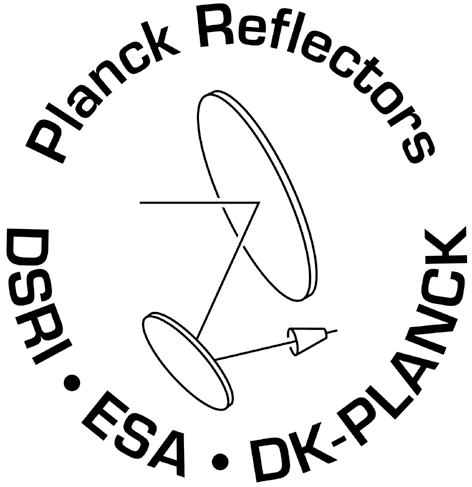 PLANCK Reflector Programme
http://www.rssd.esa.int/index.php?project=Planck
http://www.rssd.esa.int/index.php?project=Planck

Links to 
Planck 2013 results papers
Planck data (e.g. frequency maps, CMB maps, component maps

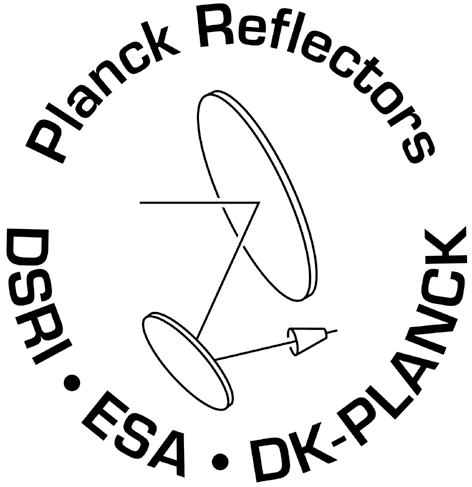 PLANCK Reflector Programme
Artikler som kan findes på ESA/Planck hjemmeside
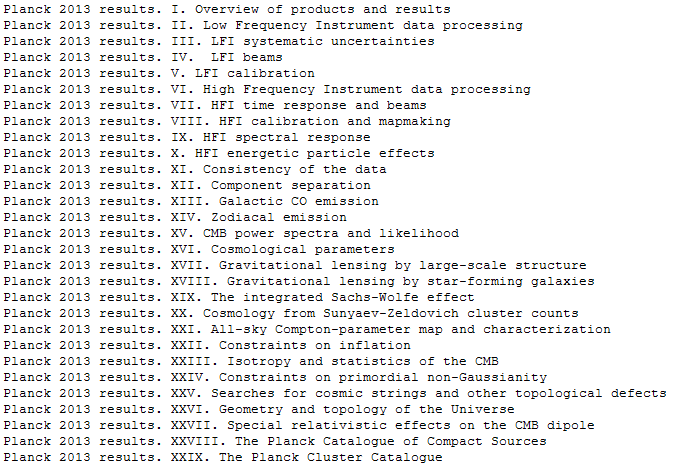 
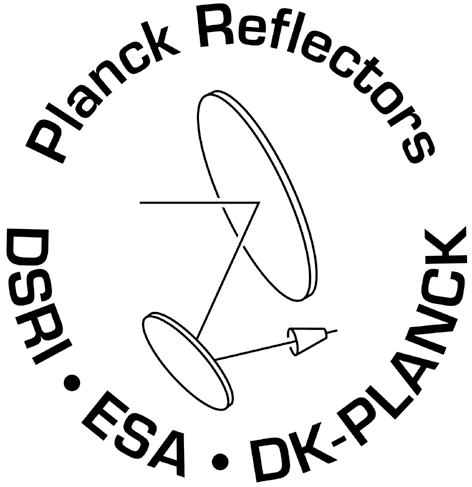 PLANCK Reflector Programme